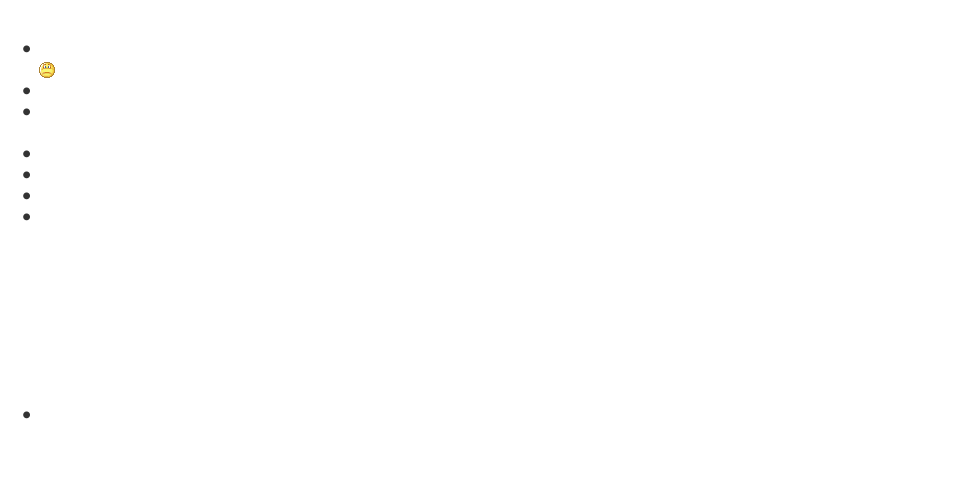 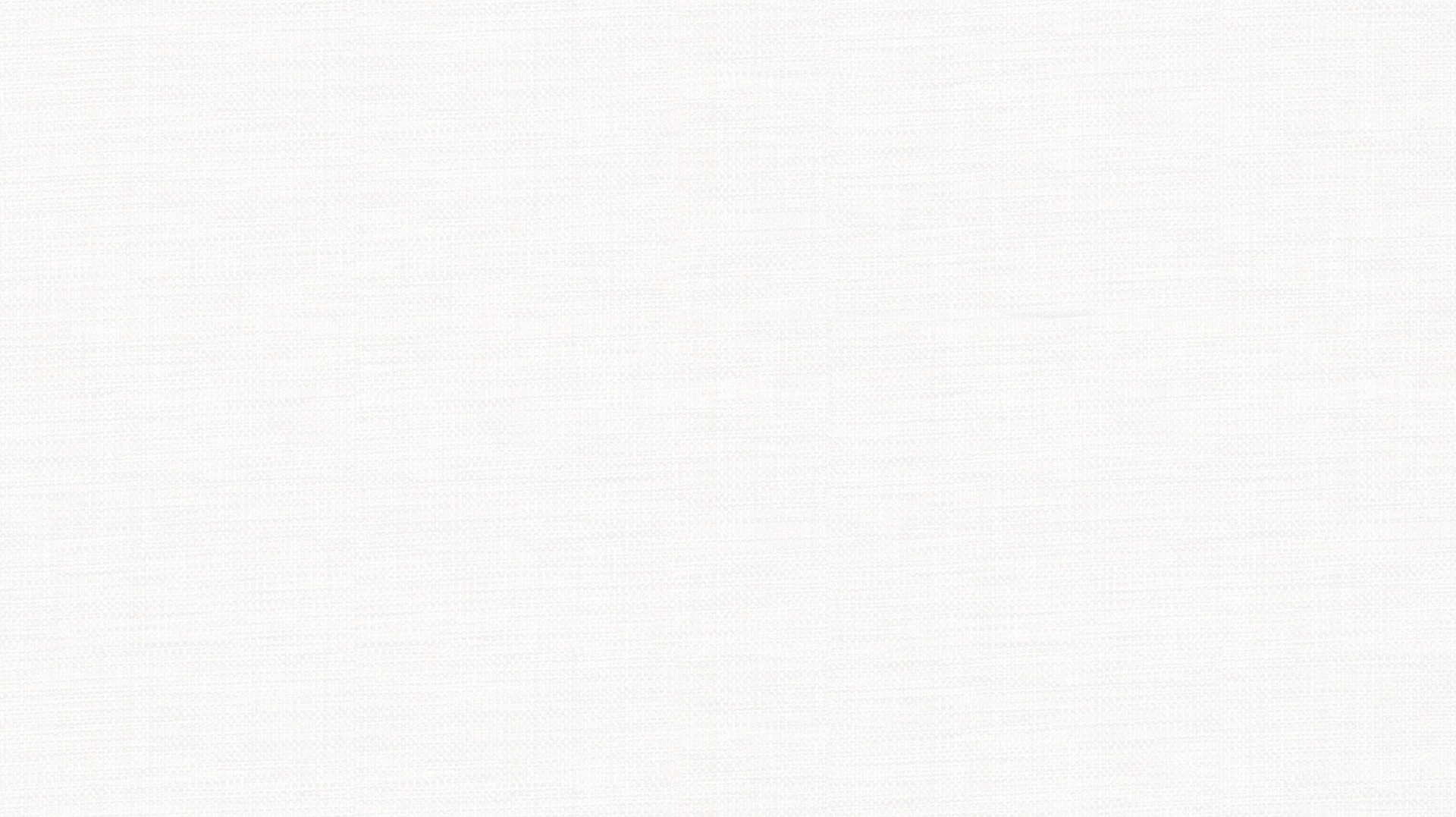 Xác định thành phần câu trong 3 câu sau:
a/ Ngày mai, tôi phải về ngoại thôi.
CN
TrN
VN
b/ Mình đã làm bài tập này rồi mà.
CN
VN
c/ Quyển sách này, tôi đã đọc nó rồi
???
VN
CN
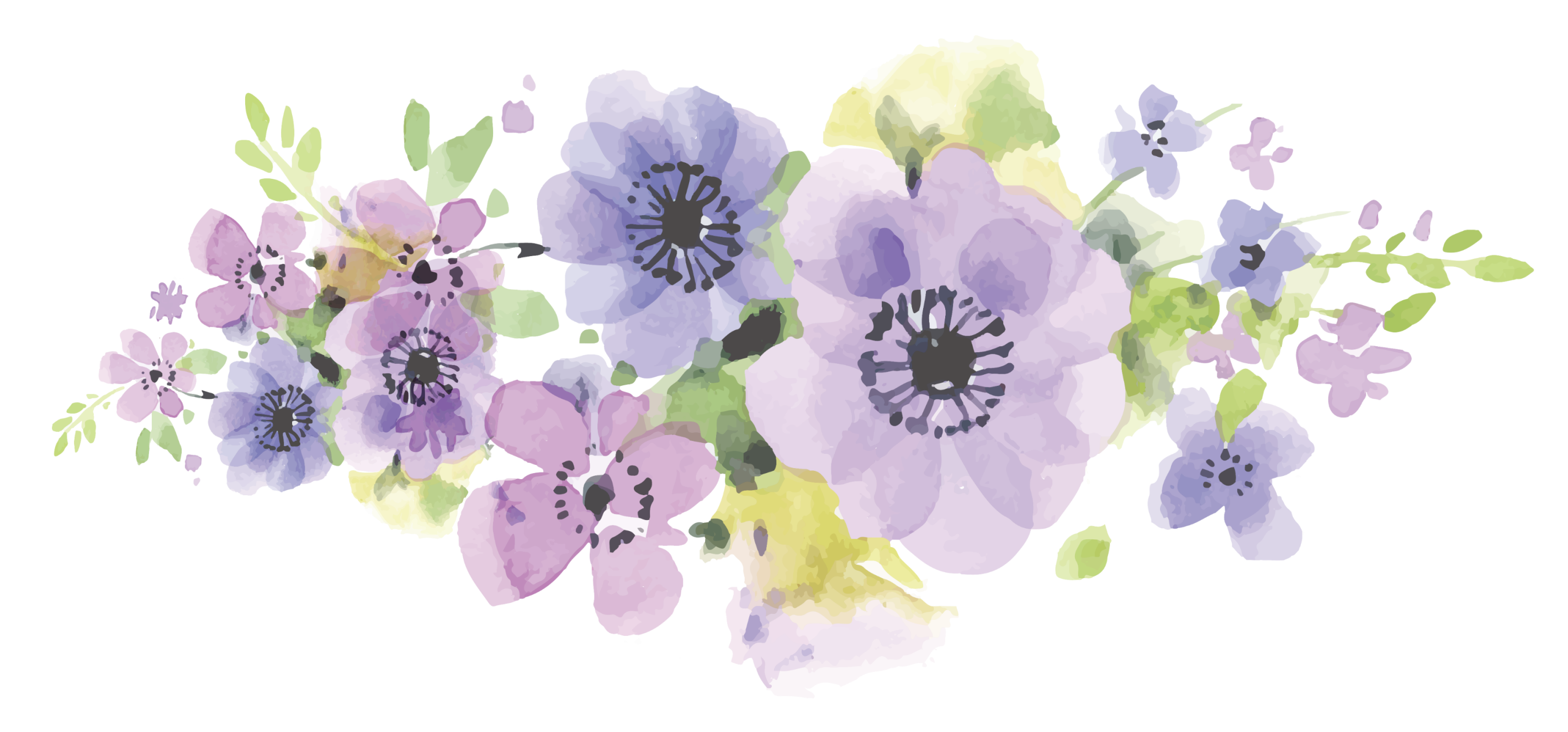 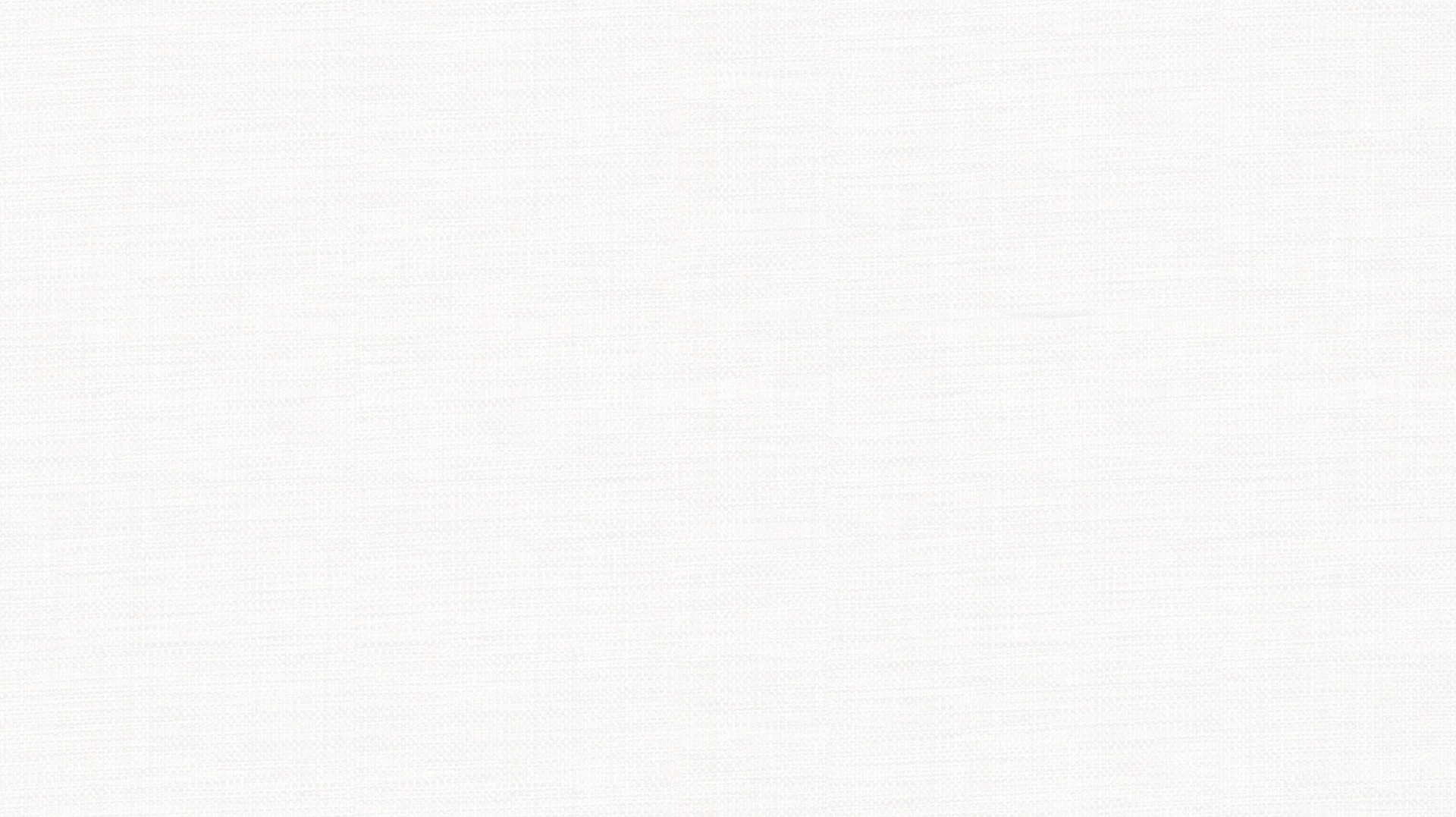 KHỞI NGỮ
GV: Hoàng Thị Hà
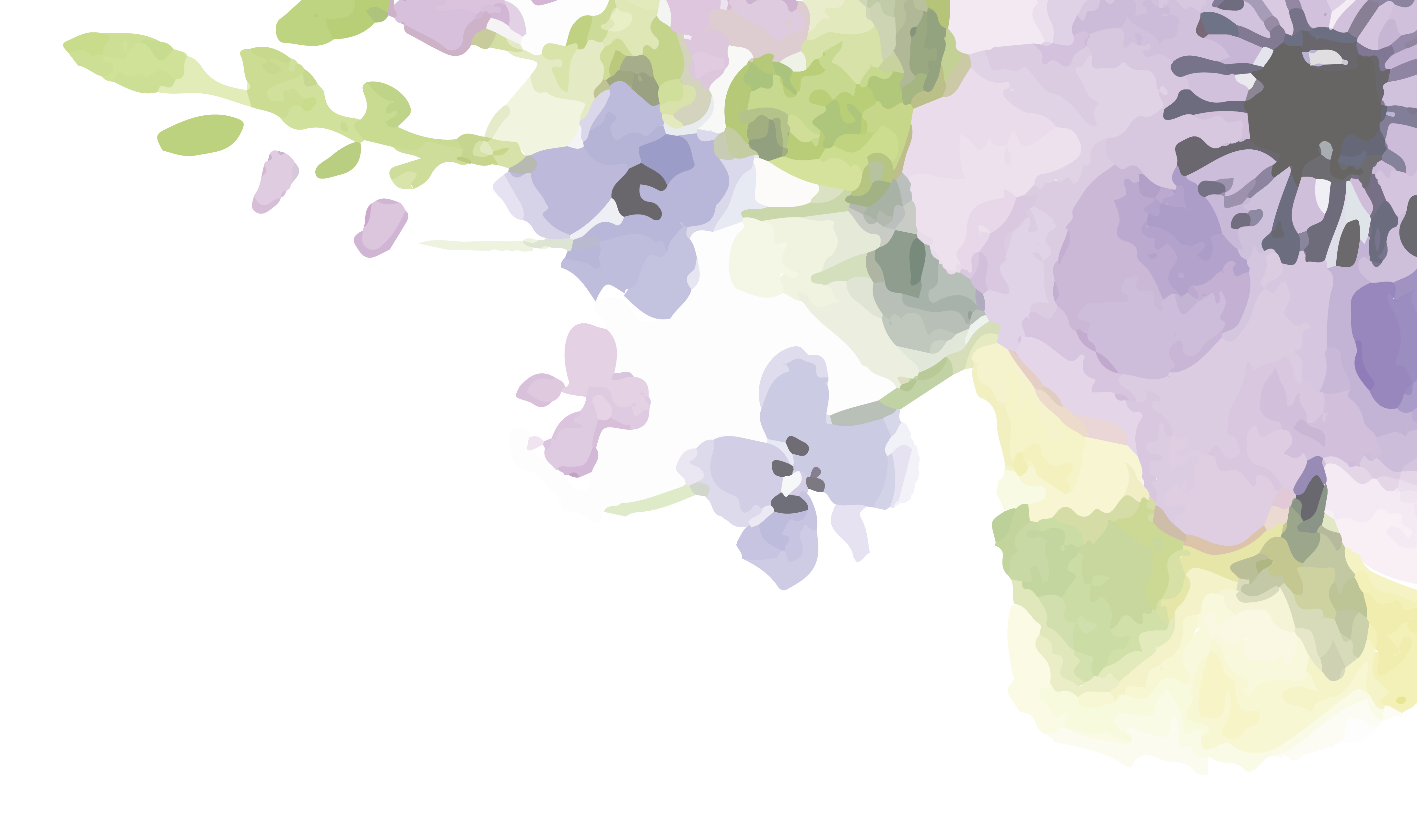 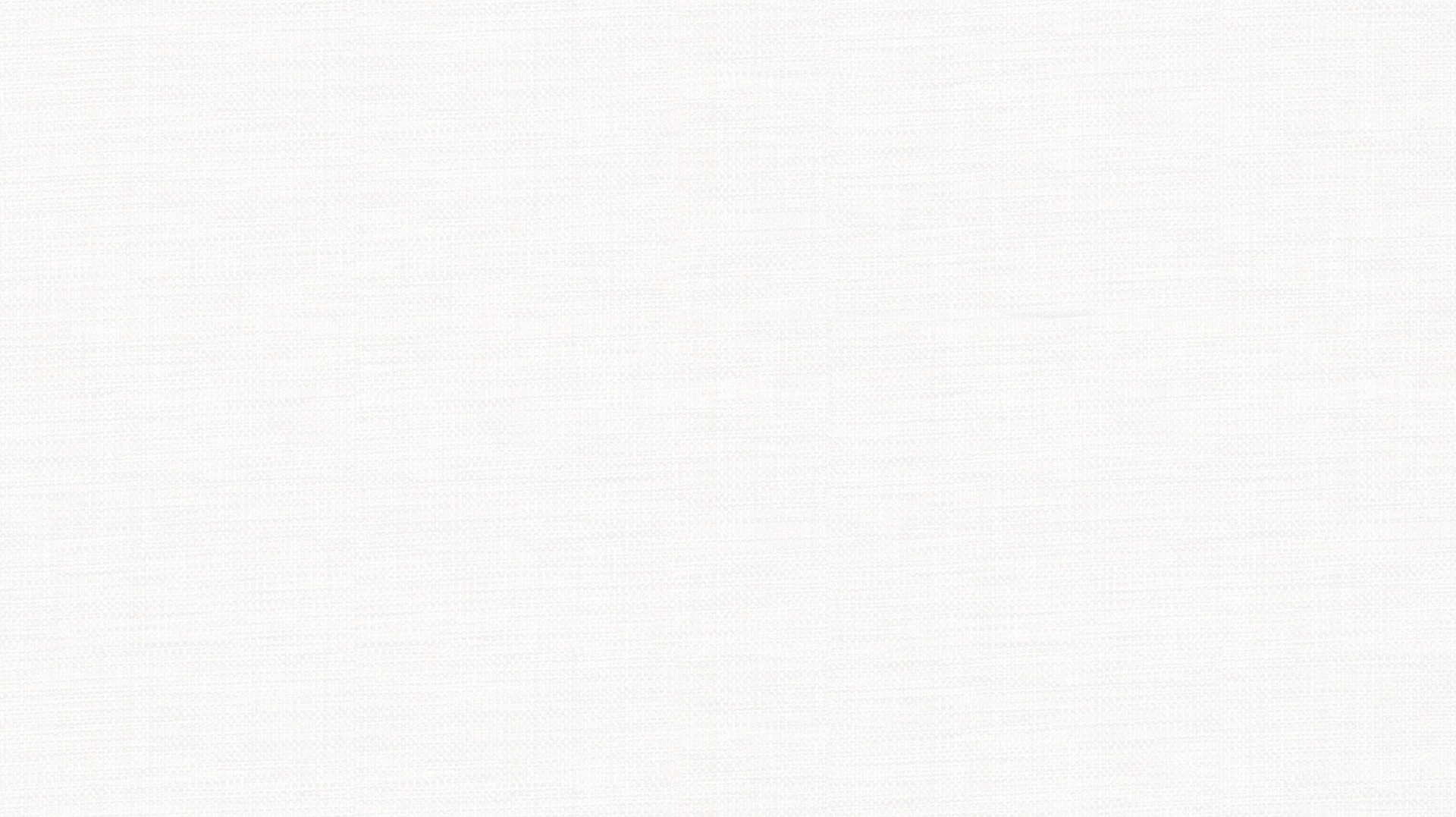 目录
CONTENTS
Đặc điểm và công dụng 
của khởi ngữ trong câu
I.
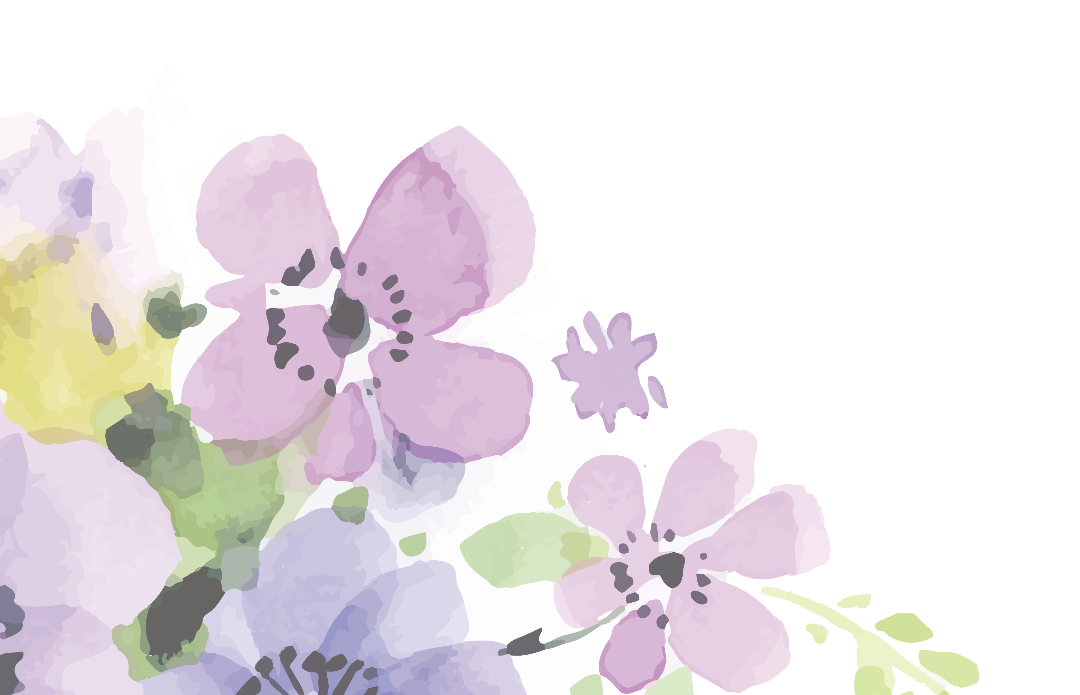 II.
Luyện tập
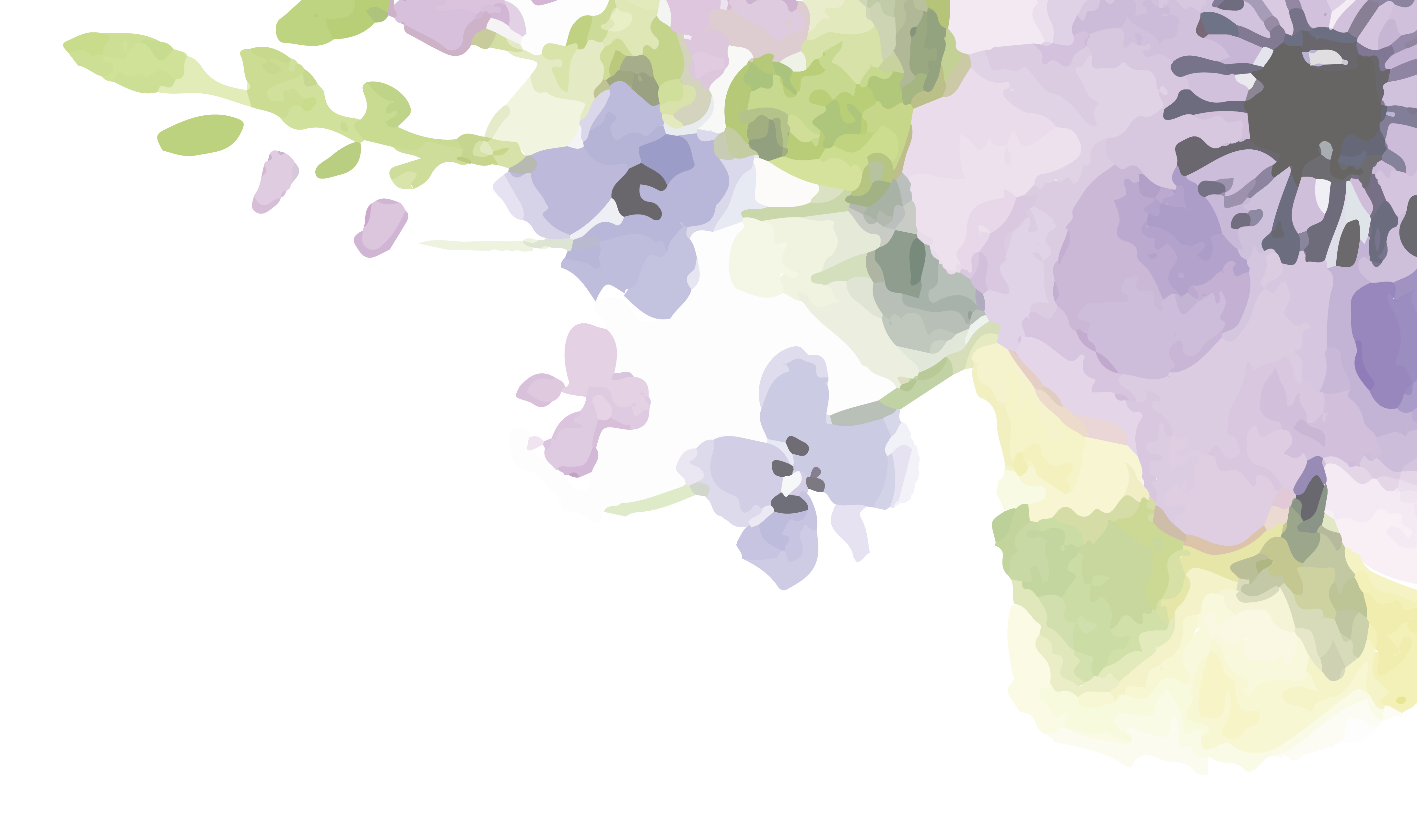 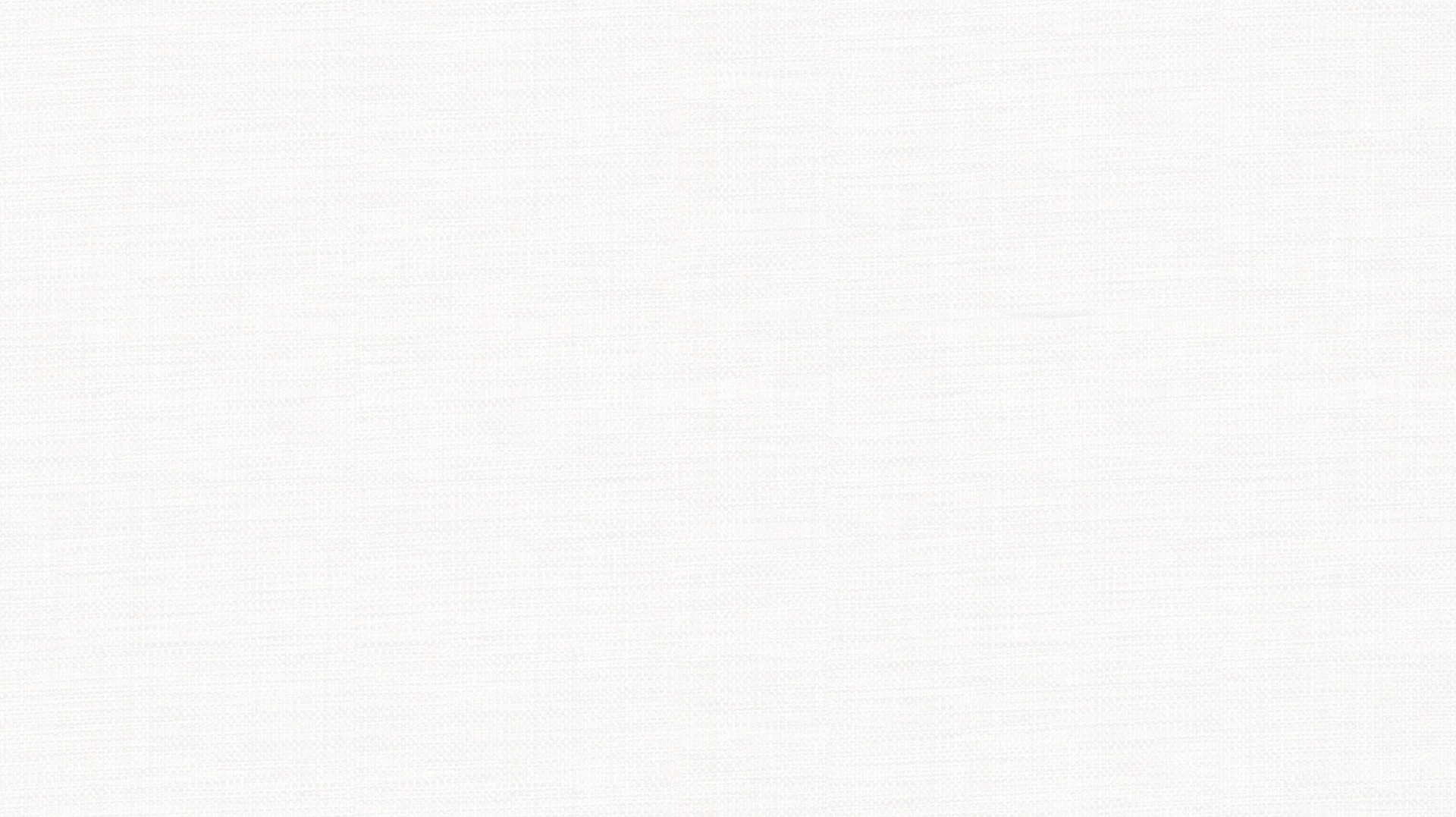 I. Đặc điểm và công dụng của khởi ngữ trong câu
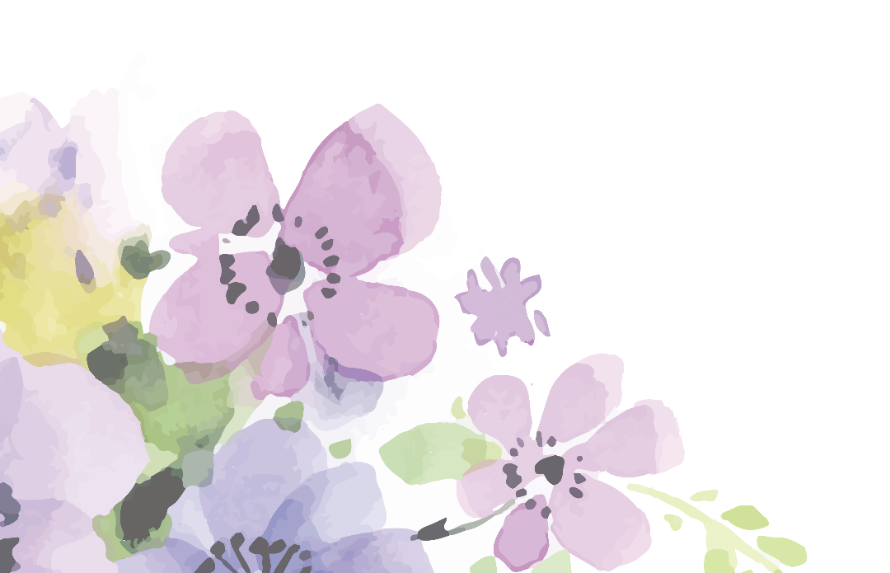 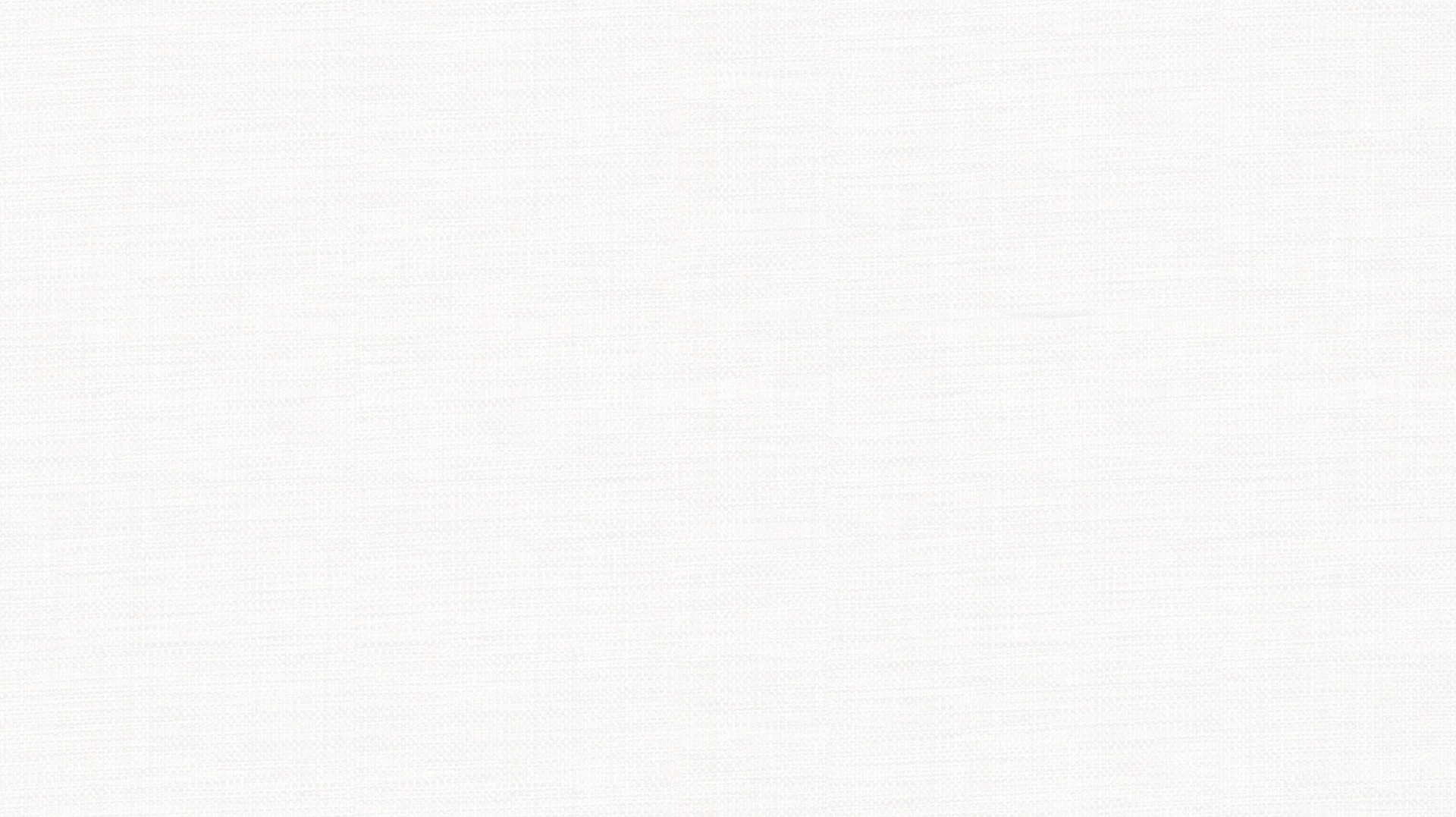 không ghìm nổi xúc động.
anh
Đứng trước chủ ngữ
cũng giàu rồi
tôi
Có thể tin ở tiếng ta, không sợ …
Chúng ta
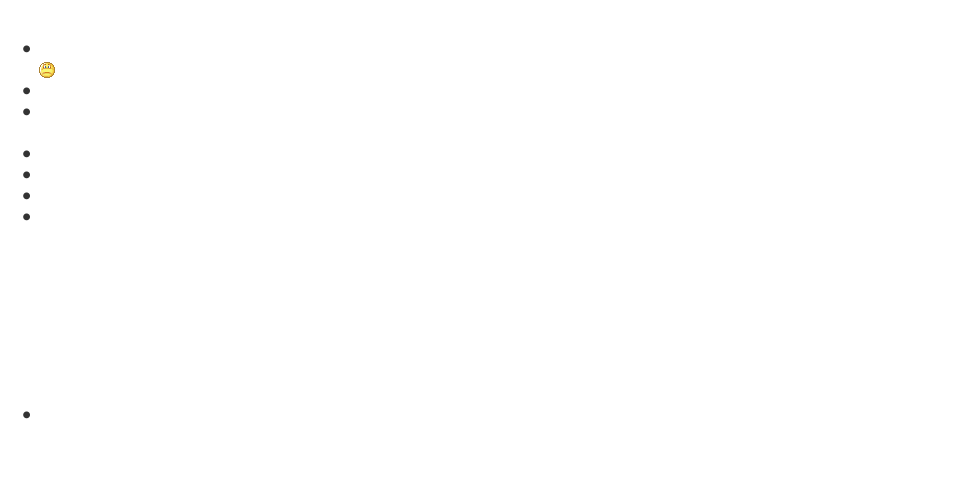 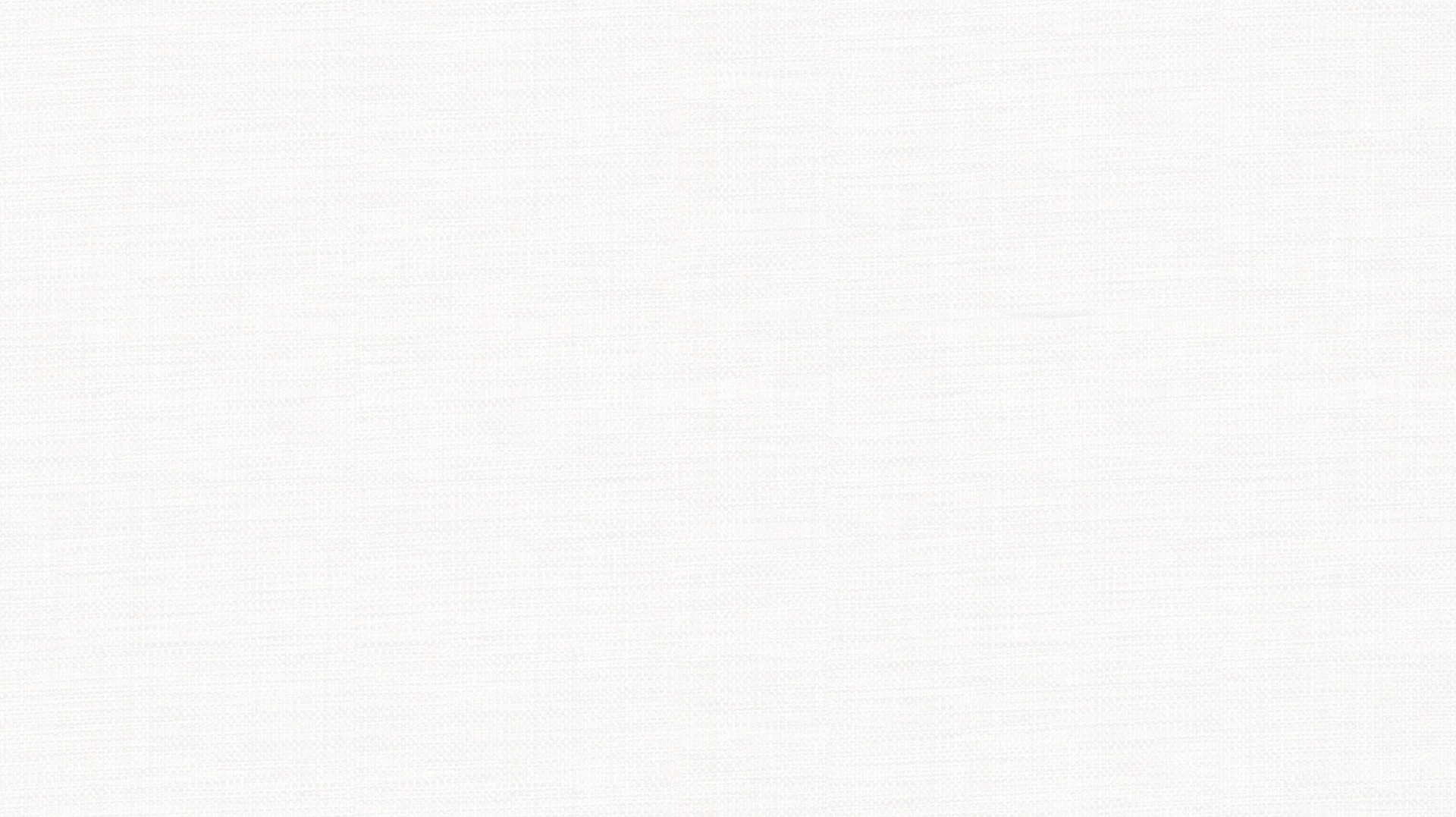 ... Còn anh, / anh / không ghìm nổi xúc động.
Khởi ngữ	     CN			       VN
 Khởi ngữ	 nói nội dung về “anh” trong câu
Giàu, / tôi / cũng giàu.
KN	   CN		VN
 Khởi ngữ	 nói nội dung về “giàu” trong câu
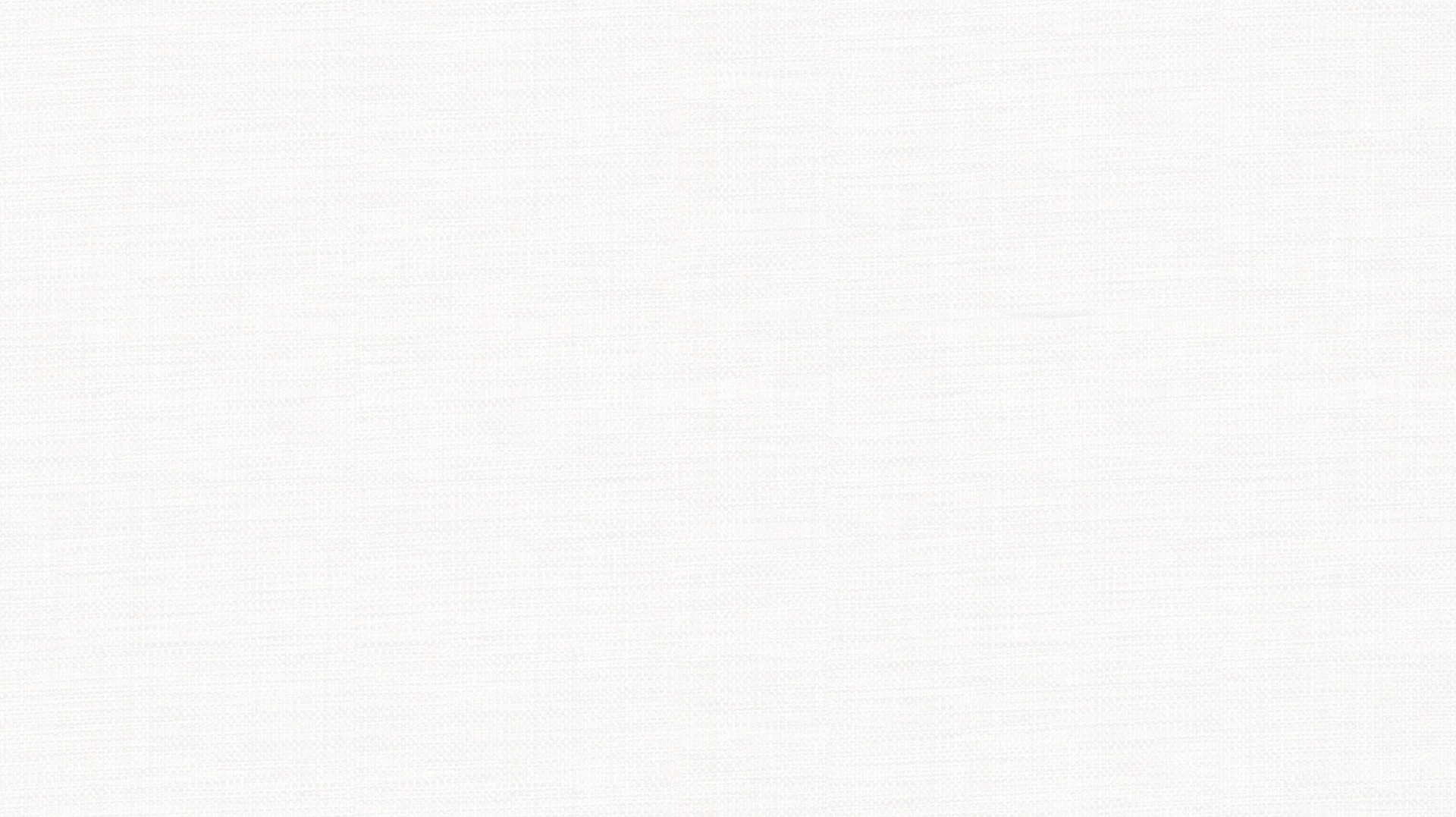 không ghìm nổi xúc động.
anh
Nêu lên đề tài được nói đến trong câu
Đứng trước chủ ngữ
cũng giàu rồi
tôi
Có thể tin ở tiếng ta, không sợ …
Chúng ta
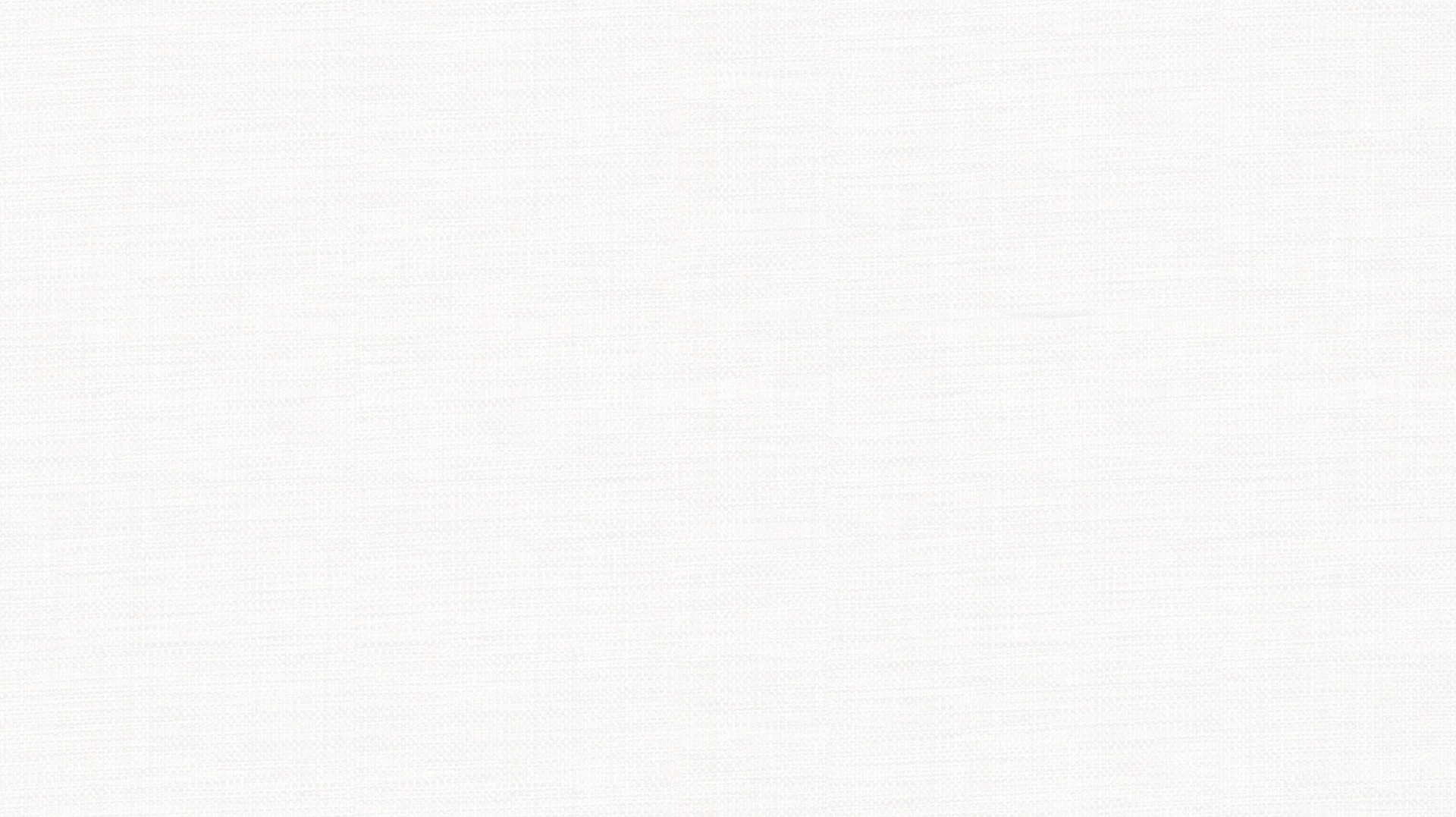 anh
KHỞI NGỮ
Giàu
các thể văn trong lĩnh vực văn nghệ
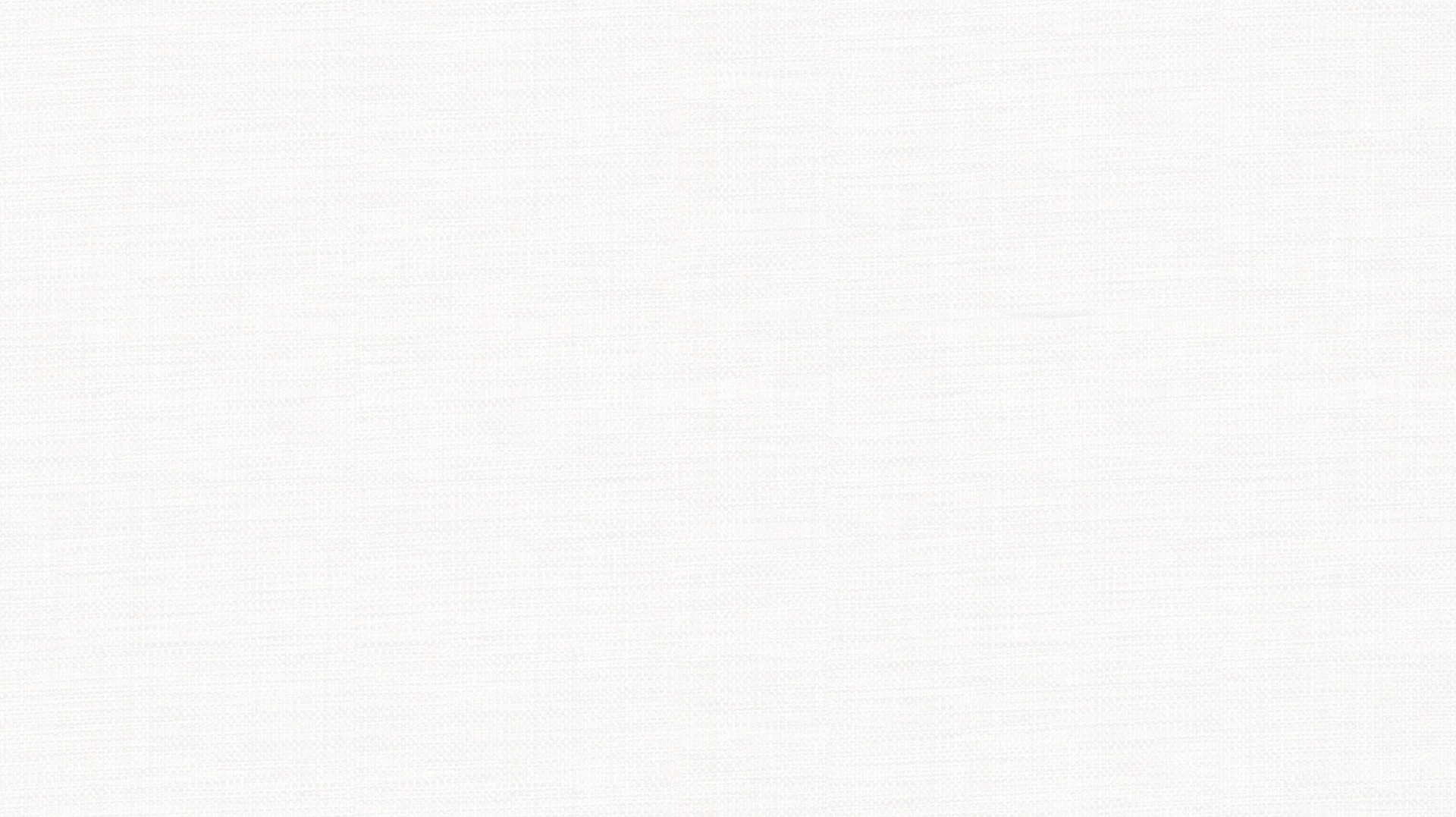 Trước khởi ngữ có/ có thể thêm những quan hệ từ nào?
Trước khởi ngữ có thể thêm các quan hệ từ: về; đối với, …
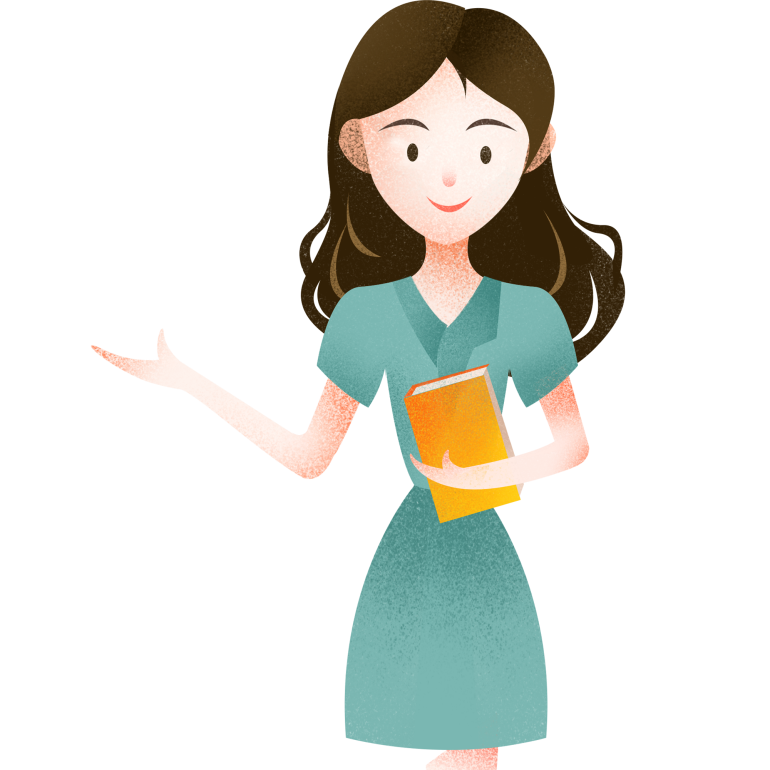 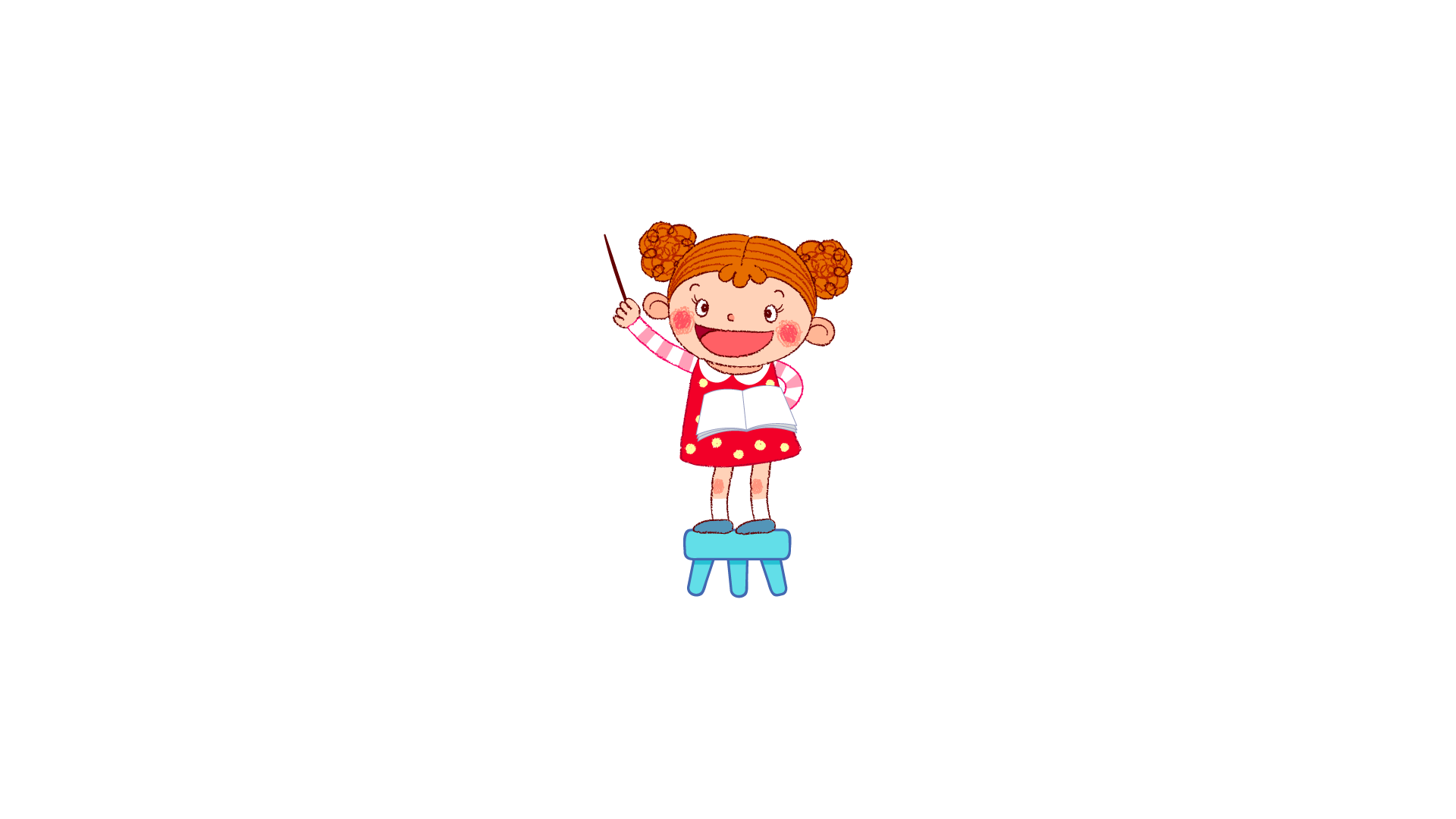 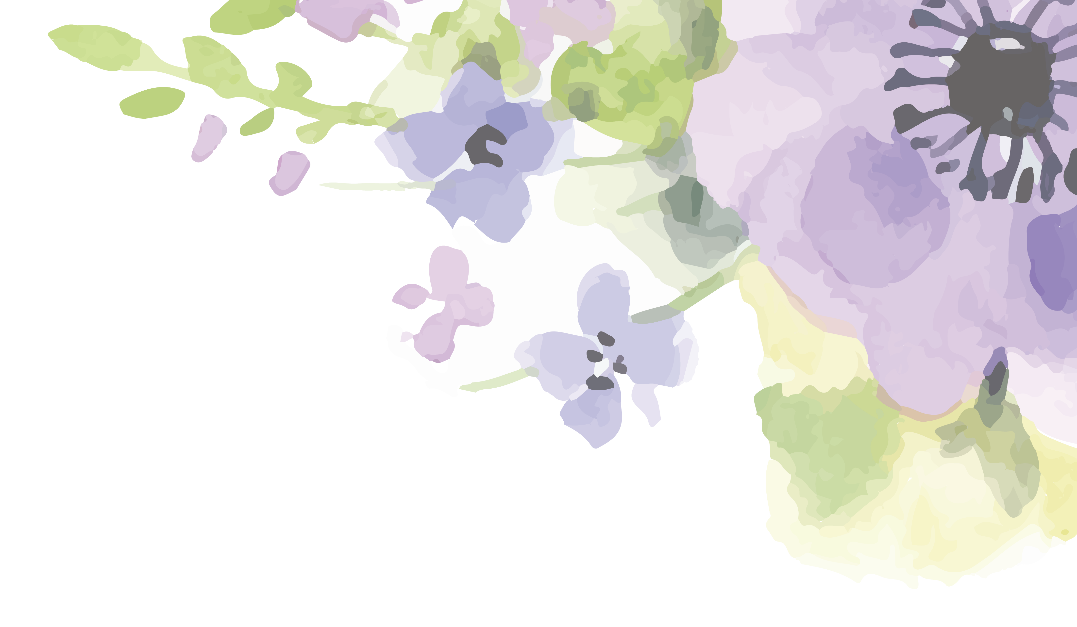 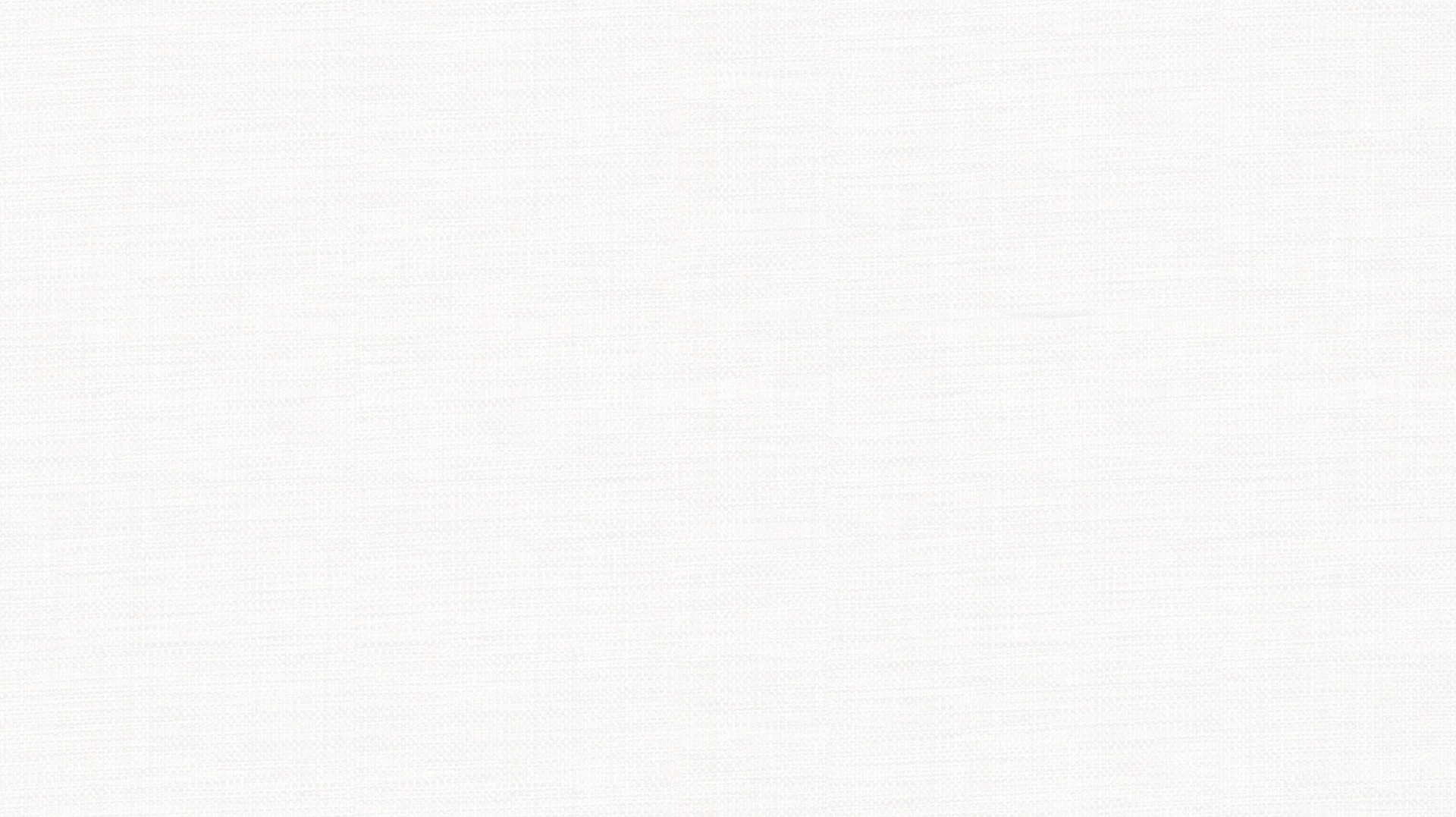 Ghi nhớ
Khái niệm: Khởi ngữ là thành phần câu đứng trước chủ ngữ để nêu lên đề tài được nói đến trong câu.
Không tham gia cấu trúc chủ ngữ, vị ngữ
Đặc điểm:
Trước khởi ngữ thường có thể thêm các quan hệ từ như: còn, về, đối với…
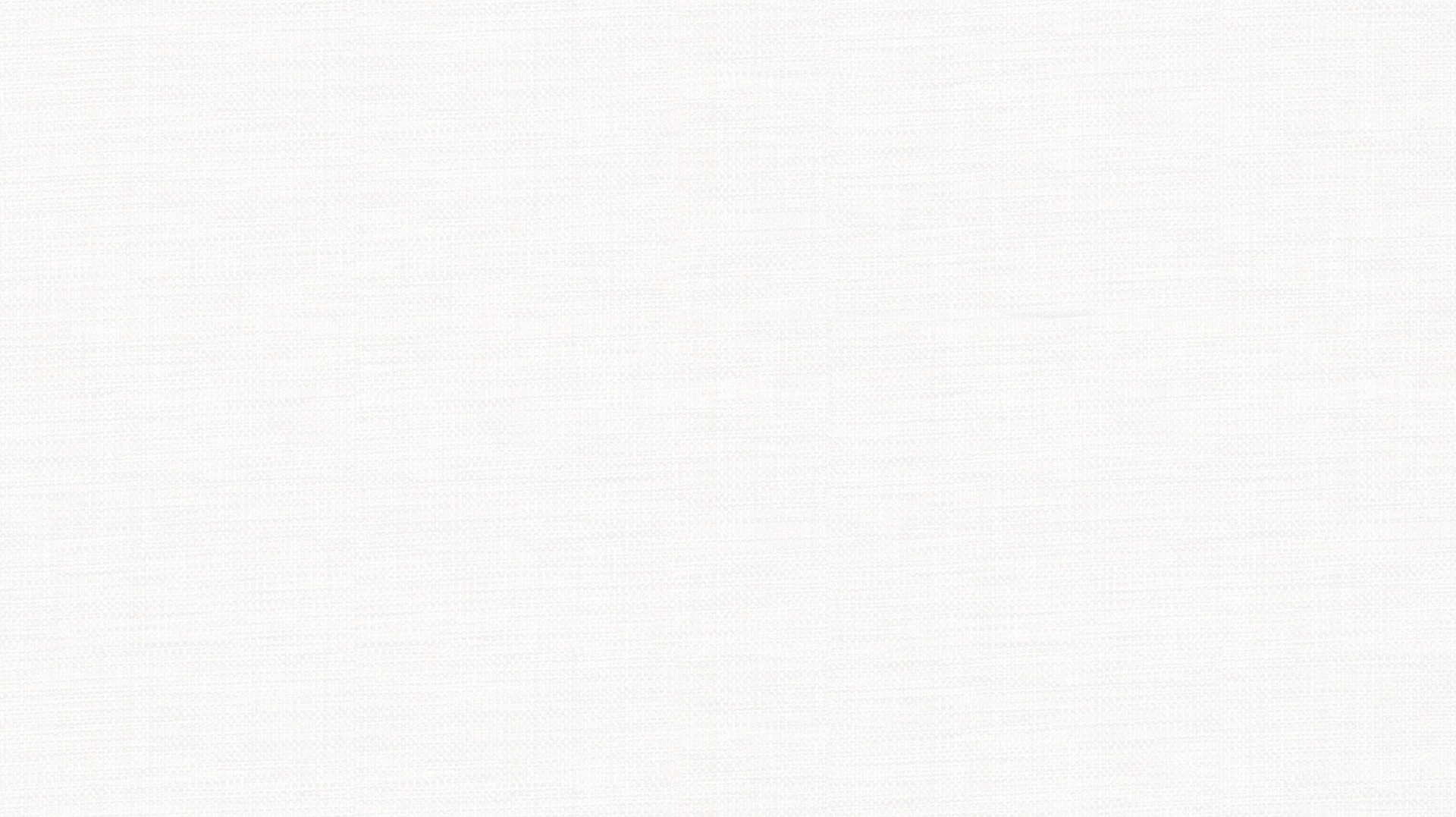 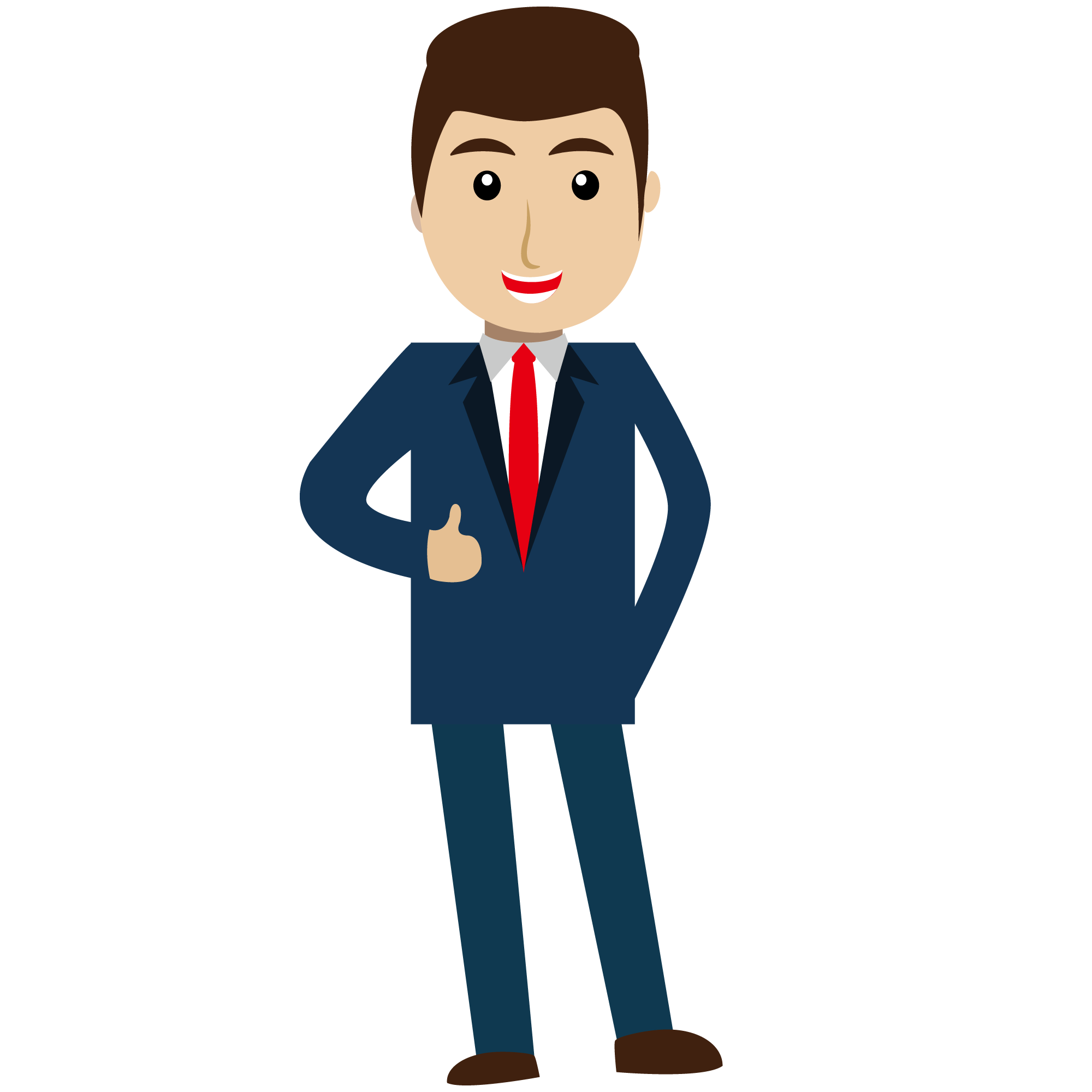 Xác định khởi ngữ và nhận xét vị trí của khởi ngữ trong câu: “Ông ấy, rượu không uống, thuốc không hút.”
 Khởi ngữ “rượu”, “thuốc” đứng sau chủ ngữ.
Lưu ý: Trong một  số trường hợp khởi ngữ đứng sau chủ ngữ.
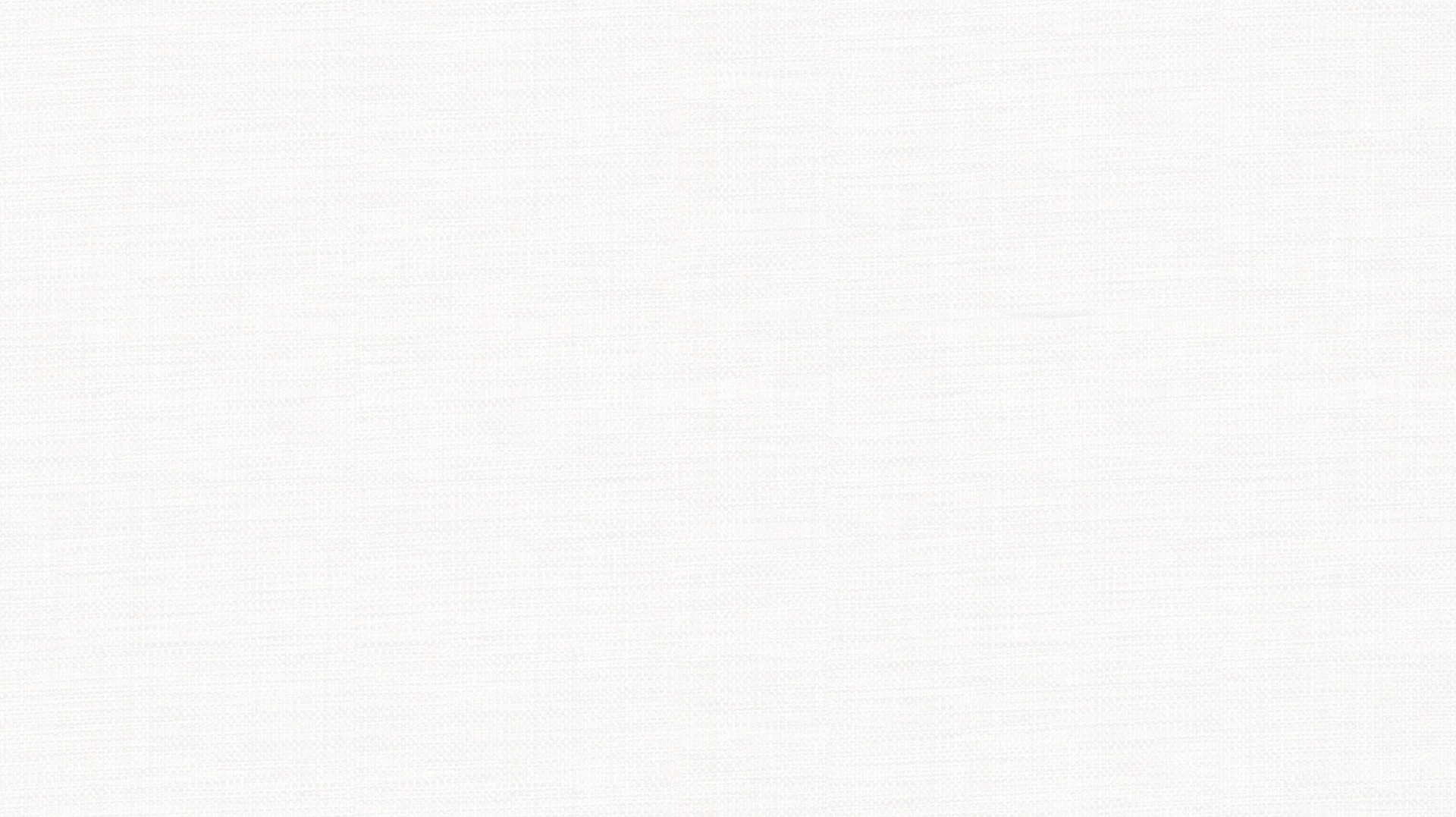 BÀI TẬP NHANH 
Đặt câu có khởi ngữ
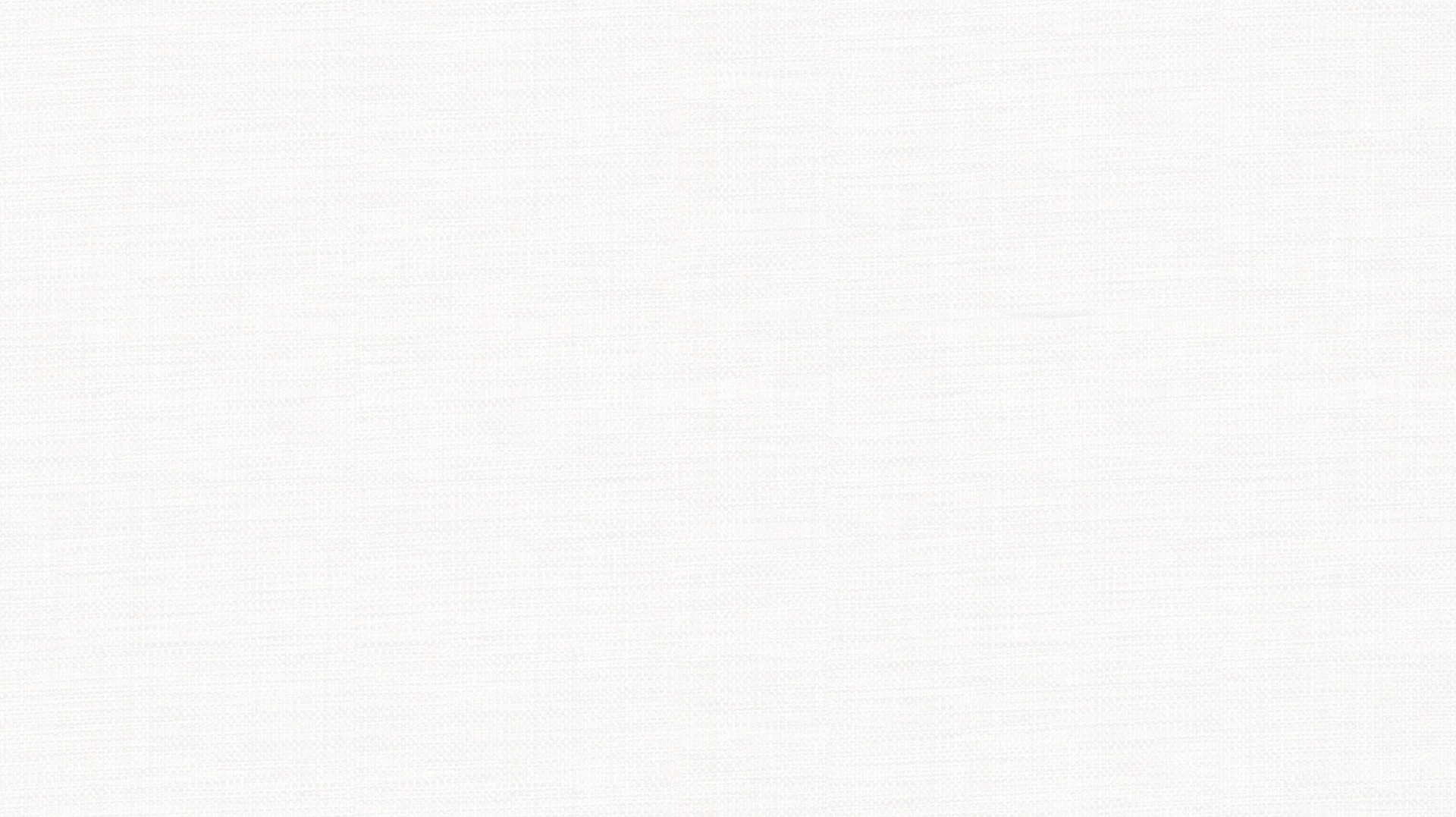 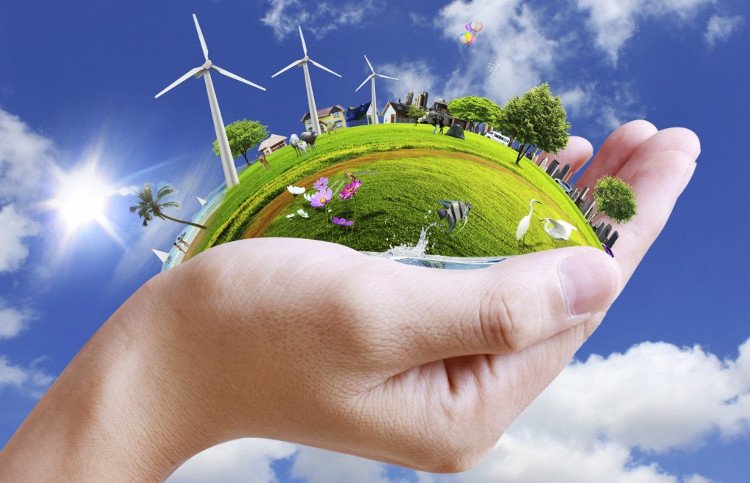 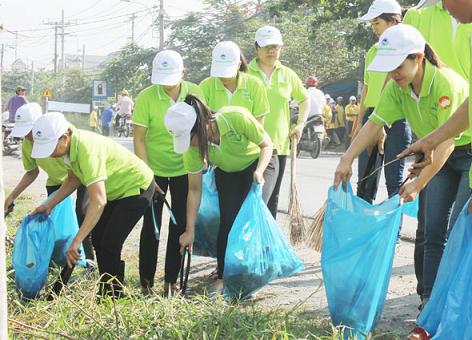 Bảo vệ môi trường, đó là việc chúng ta phải làm.
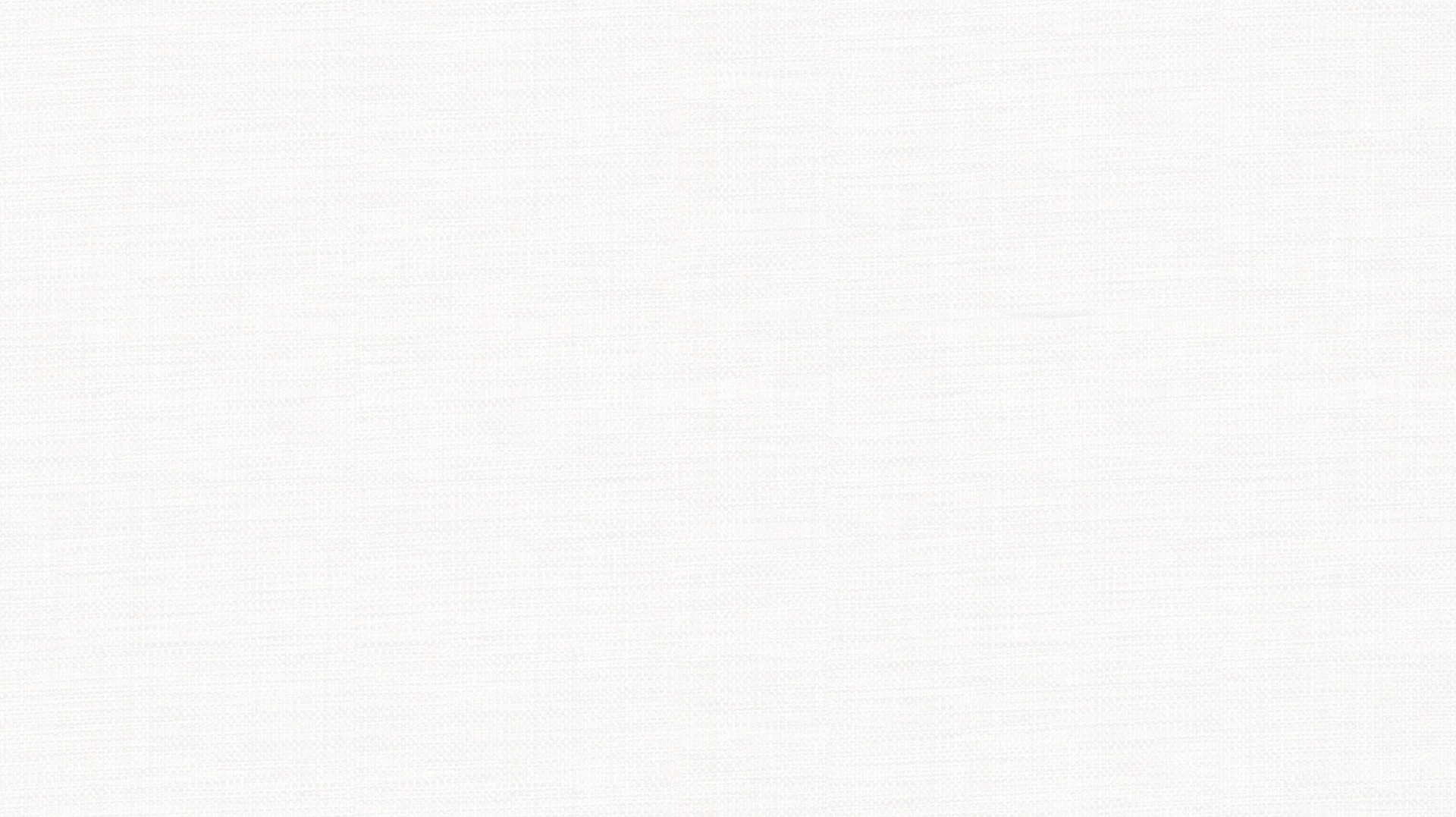 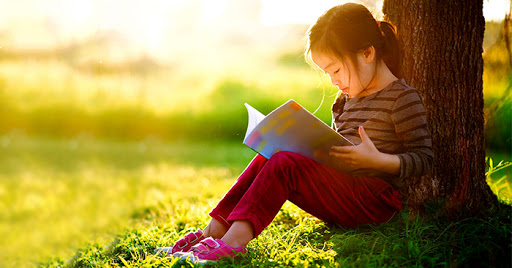 Quyển sách này tôi đọc rồi.
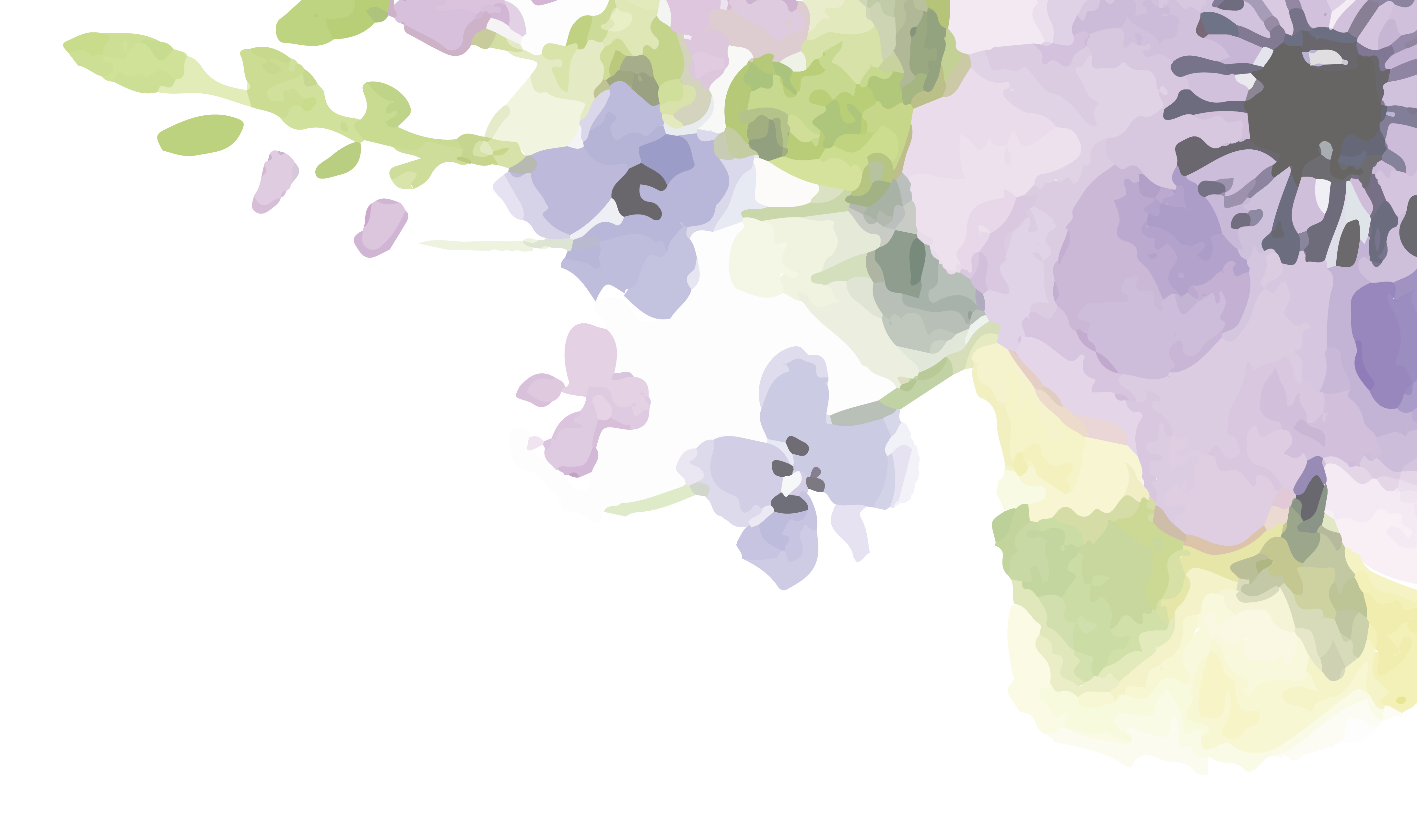 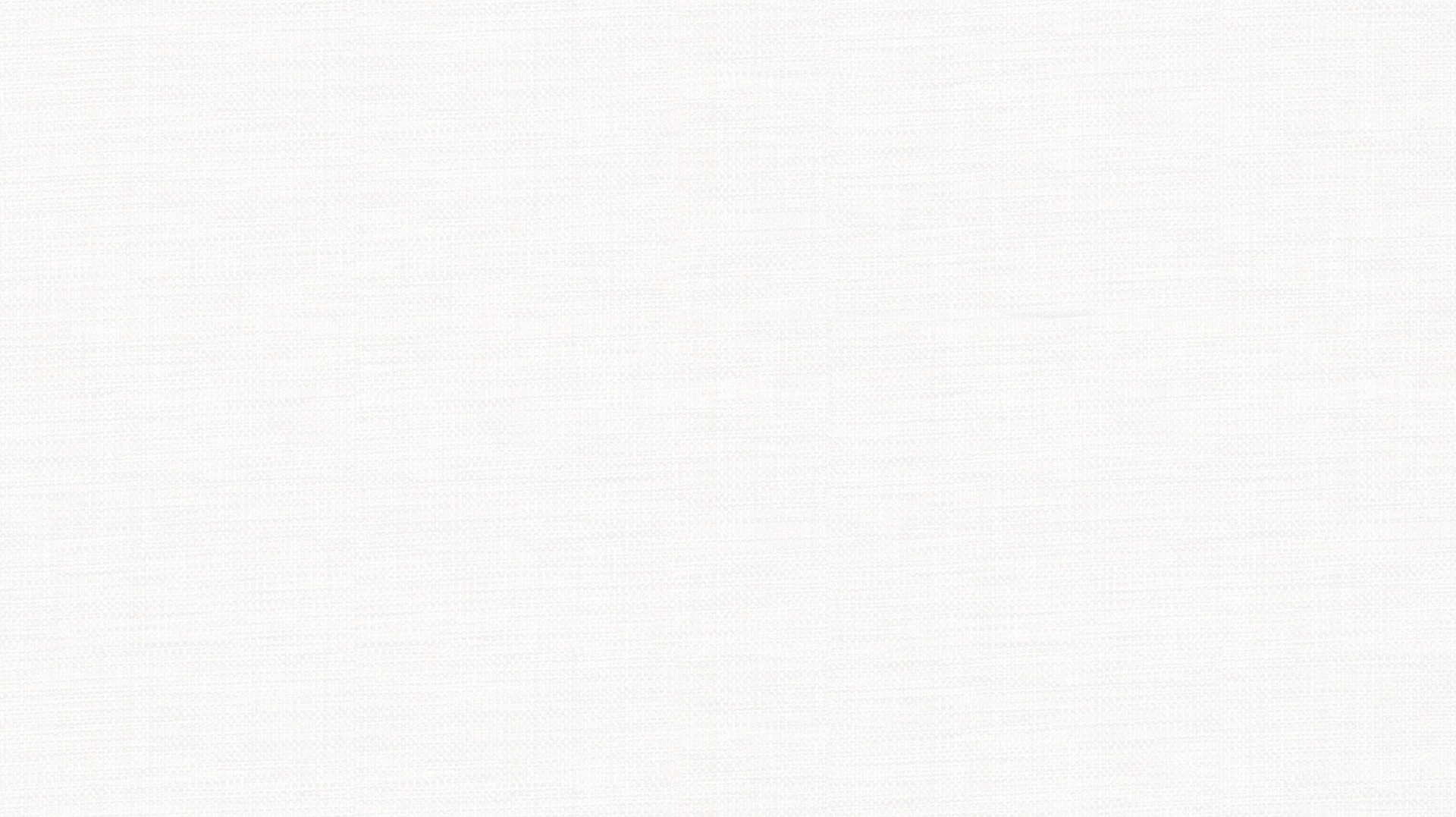 II. Luyện tập
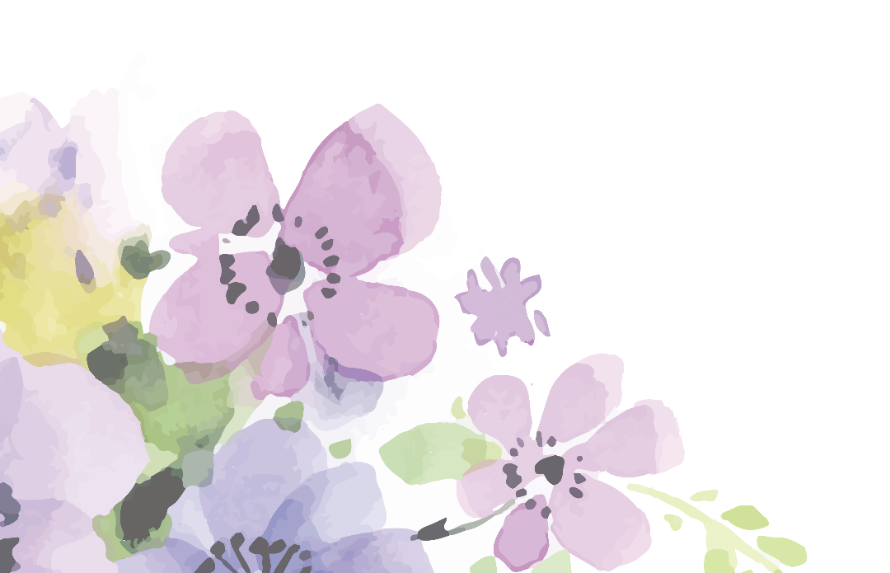 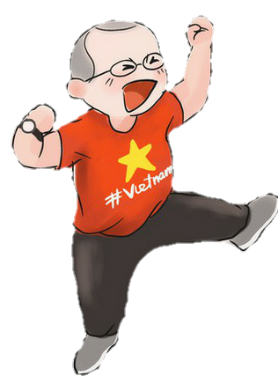 Xây Dựng Đội Hình Cùng
HLV Park Hang Seo
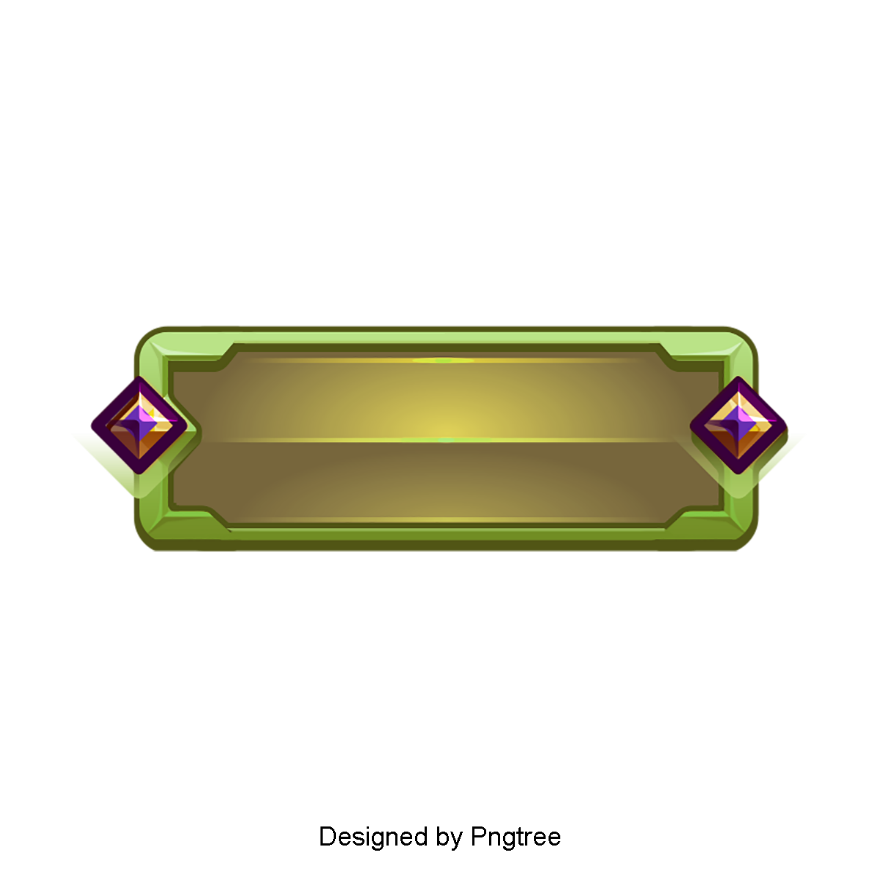 PLAY
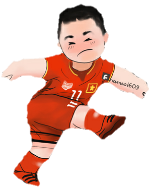 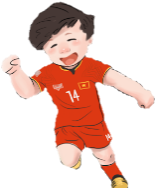 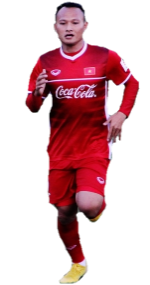 11
10
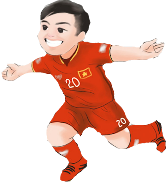 A.Đ
C.P
9
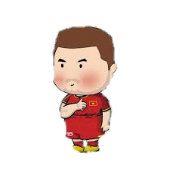 8
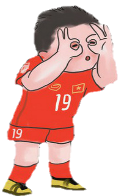 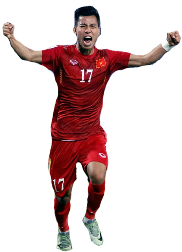 T.H
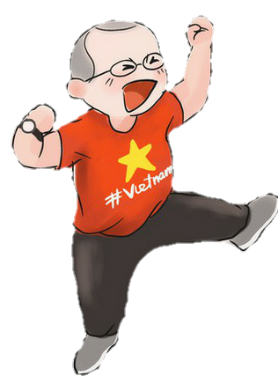 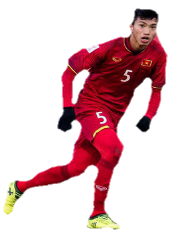 V.Đ
7
6
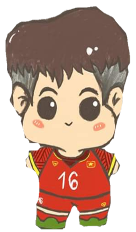 Q.H
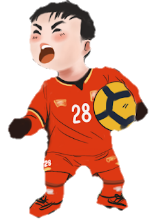 Đ.H
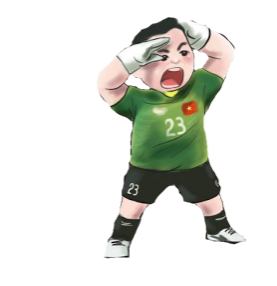 5
4
3
2
V.V.T
Đ.V.H
Đ.D.M
T.Đ.T
1
Đ.V.L
Tìm khởi ngữ trong các đoạn trích sau đây: Ông cứ đứng vờ vờ xem tranh ảnh chờ người khác đọc rồi nghe lỏm. Điều này ông khổ tâm hết sức.
A. Điều này
B. Ông
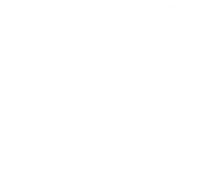 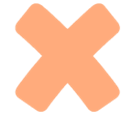 C. Ông cứ đứng vờ vờ xem tranh ảnh
D. Khổ tâm hết sức
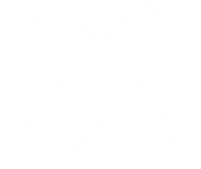 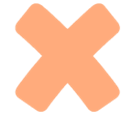 Tìm khởi ngữ trong các đoạn trích sau đây: Vâng ! Ông giáo dạy phải ! Đối với chúng mình thì thế là sung sướng.
A. Vâng
B. Chúng mình
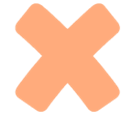 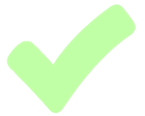 C. Ông giáo
D. Đối với
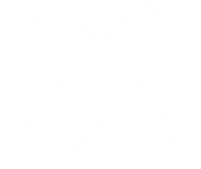 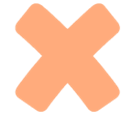 Tìm khởi ngữ trong các đoạn trích sau đây: Một mình thì anh bạn trên đỉnh Phan-xi-păng ba nghìn một trăm bốn mươi hai mét kia mới một mình hơn cháu.
A. Một mình thì
B. Một mình
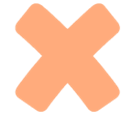 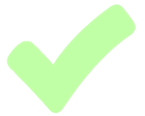 C. Anh bạn trên đỉnh Phan-xi-păng
D. Một mình thì anh bạn …. 3142m kia
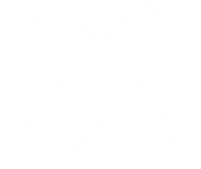 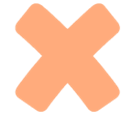 Tìm khởi ngữ trong các đoạn trích sau đây: Làm khí tượng, ở được cao thế mới là lí tưởng chứ.
A. Làm khí tượng
B. ở được cao thế
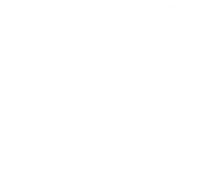 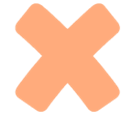 C. ở
D. lí tưởng chứ
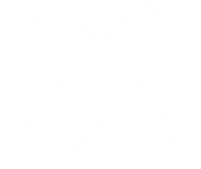 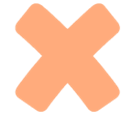 Tìm khởi ngữ trong các đoạn trích sau đây: Đối với cháu, thật là đột ngột.
A. Đối với cháu
B. thật là
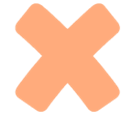 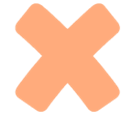 C. cháu
D. đột ngột
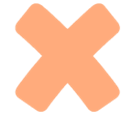 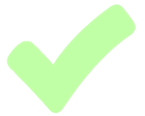 Tìm khởi ngữ trong các đoạn trích sau đây: Kiện ở huyện, bất quá mình tốt lễ, quan trên mới xử cho được.
A. Kiện
B. Bất quá
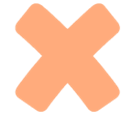 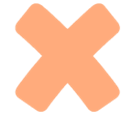 C. Bất quá mình tốt lễ
D. Kiện ở huyện
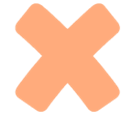 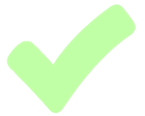 Hãy viết lại câu sau thành câu có thành phần khởi ngữ: Ông ấy không hút thuốc, không uống rượu.
 Thuốc, ông ấy không hút. Rượu, ông ấy không uống.
Hãy viết lại câu sau thành câu có thành phần khởi ngữ: Anh ấy làm bài cẩn thận lắm.
 Làm bài, anh ấy cẩn thận lắm
Hãy viết lại câu sau thành câu có thành phần khởi ngữ: Tôi hiểu rồi nhưng tôi chưa giải được.
 Hiểu thì tôi hiểu rồi nhưng giải thì tôi chưa giải được.
Hãy viết lại câu sau thành câu có thành phần khởi ngữ: Tuy vất vả nhưng chị vẫn muốn con cái được học hành
 Vất vả, chị vẫn muốn con cái được học hành
Hãy viết lại câu sau thành câu có thành phần khởi ngữ: Tôi đã xem bộ phim ấy nhiều lần rồi  nhưng vẫn muốn xem nữa.
 Xem nhiều rồi, tôi vẫn muốn xem bộ phim ấy nữa.
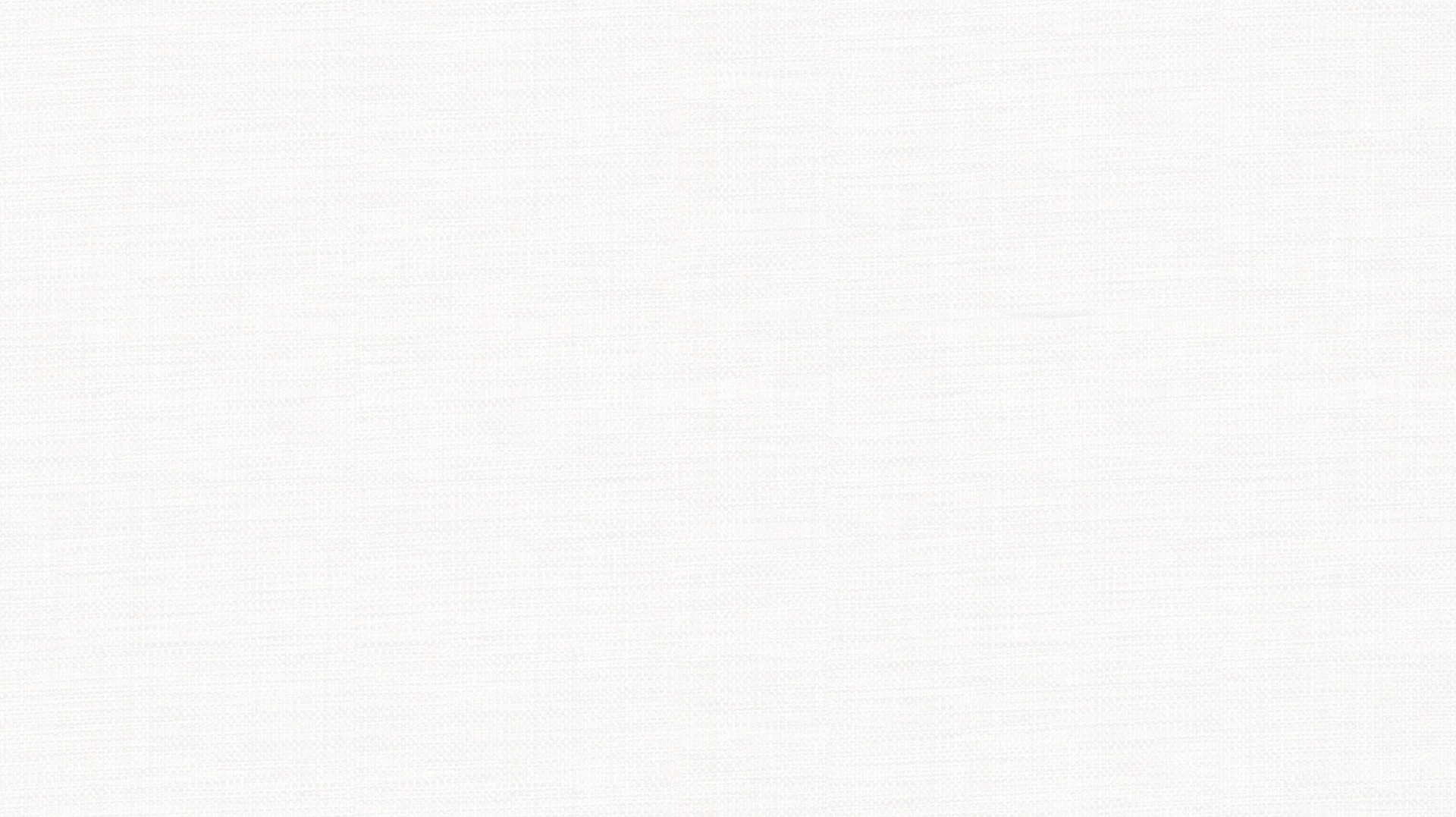 Bài tập về nhà
Viết đoạn văn ngắn (từ 10 - 15 câu) trong đó có ít nhất 2 câu có sử dụng khởi ngữ. Gạch chân dưới mỗi thành phần khởi ngữ trong đoạn văn.
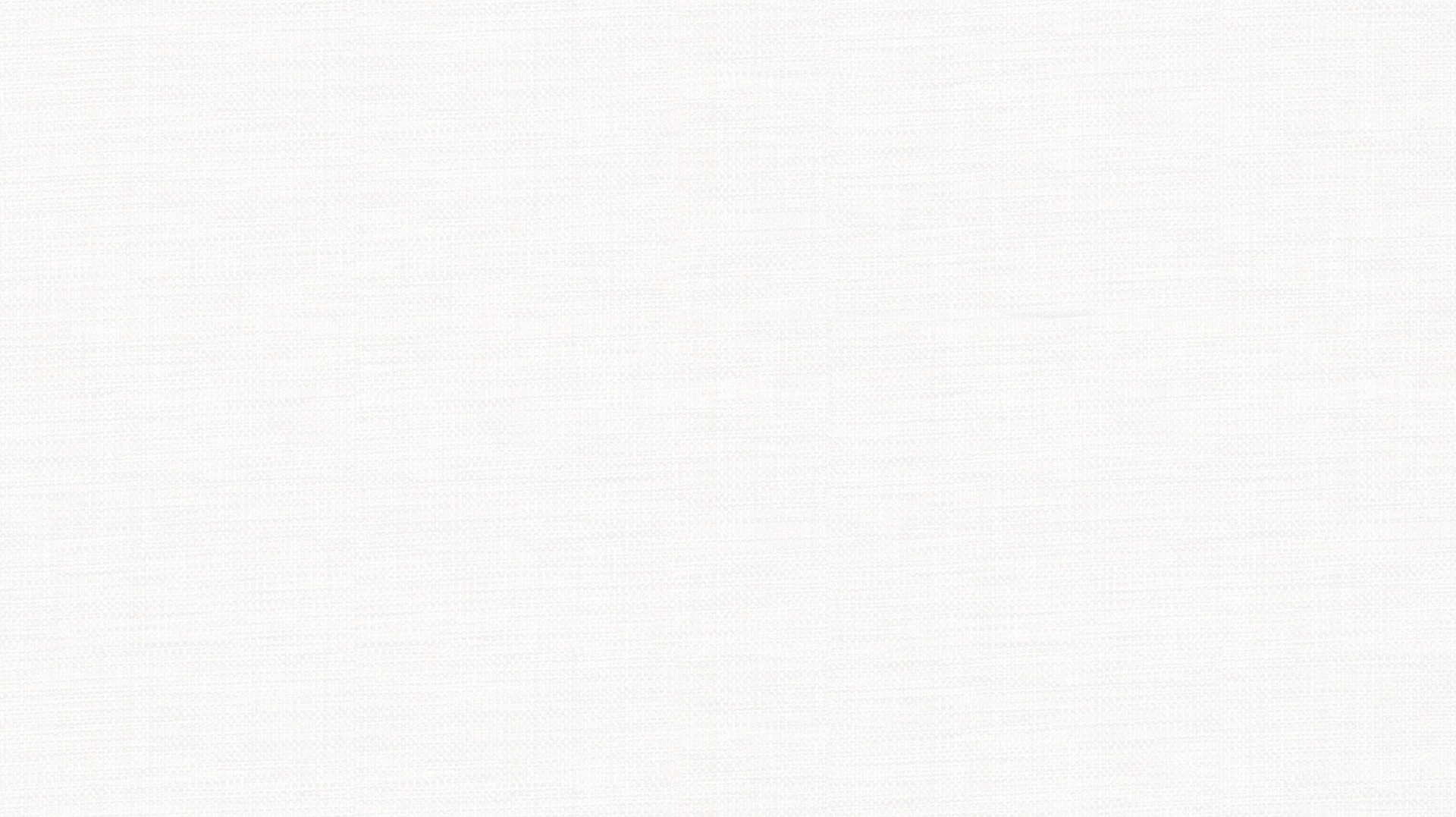 Hướng dẫn tự học
Vẽ SĐTD tổng kết bài học
1
2
Hoàn thiện BTVN
3
4
Soạn bài “Phép phân tích và tổng hợp”
Tìm đọc thêm về khởi ngữ
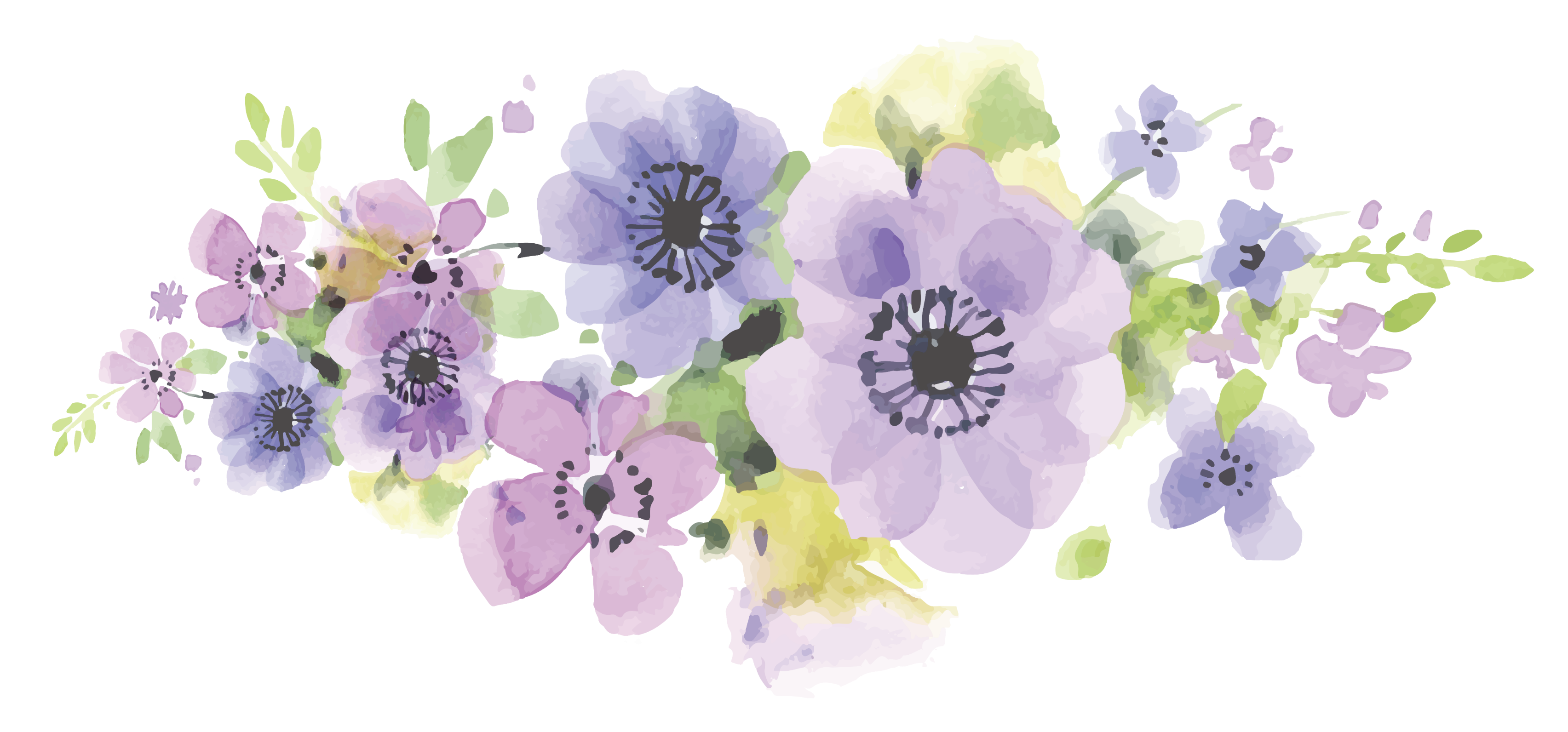 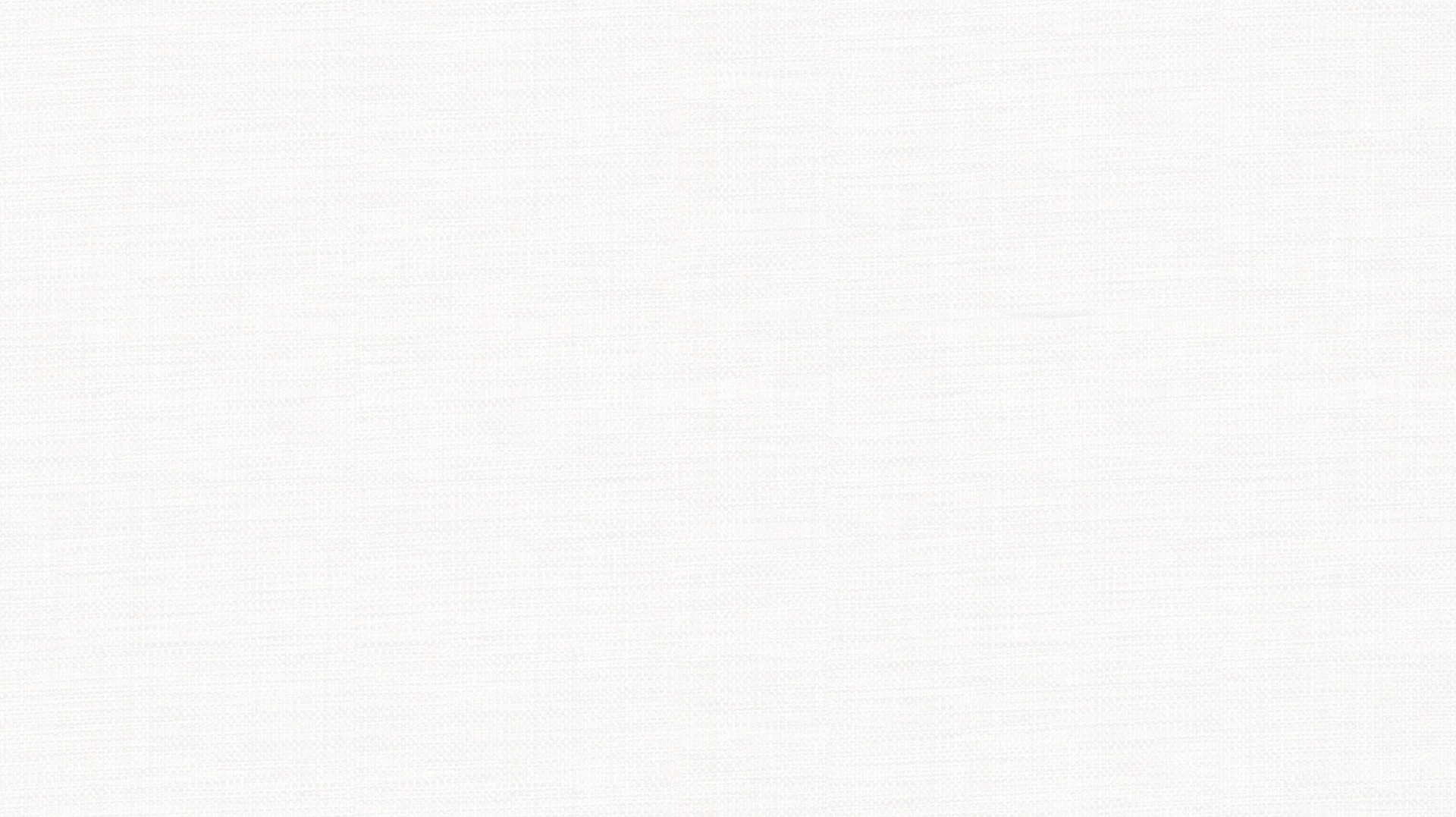 Thank you !!!